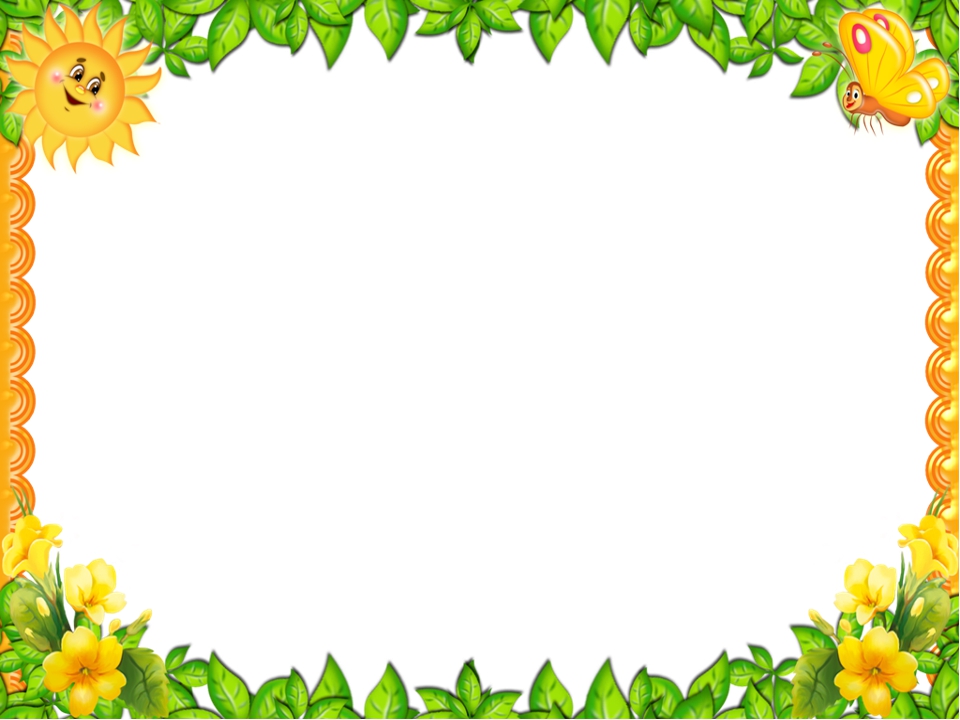 Как называют художника , изображающего море?
МУНИЦИПАЛЬНОЕ   БЮДЖЕТНОЕ   ДОШКОЛЬНОЕ   ОБРАЗОВАТЕЛЬНОЕ   УЧРЕЖДЕНИЕ 
МУНИЦИПАЛЬНОГО   ОБРАЗОВАНИЯ  город Краснодар
«ДЕТСКИЙ САД КОМБИНИРОВАННОГО ВИДА №190»
350065, ул. Гидростроителей, 30,  тел.-факс  237 29 38, e-mail: mdou@ds-190.ru
ИНН 2312060150   ОГРН 1022301987300   ОКПО 48435173
А) маринист       Б) живописец     В) пейзажист
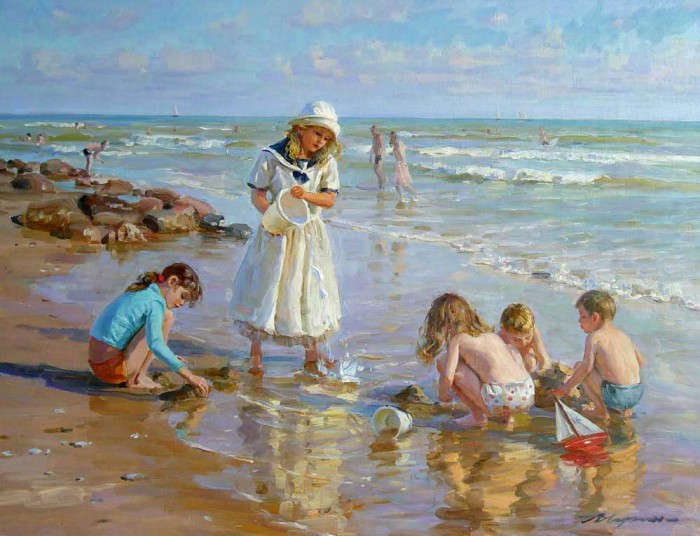 Живопись как изобразительный вид искусства
Подготовила воспитатель Шпак М.Э.
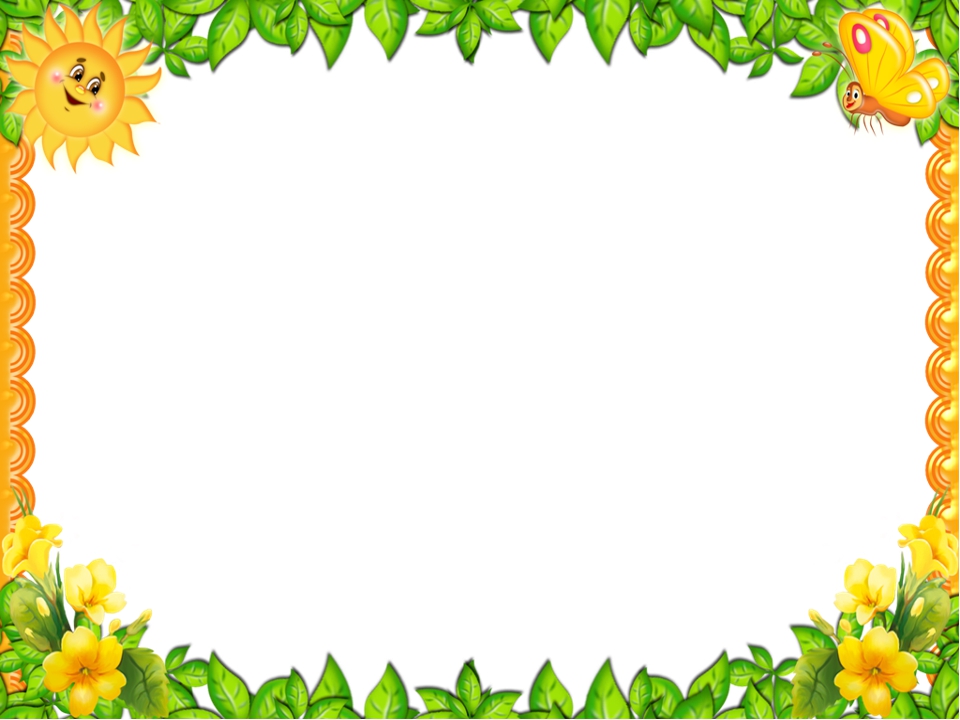 Как называют художника , изображающего море?
А) маринист       Б) живописец     В) пейзажист
Живопись - искусство цвета.
Живопись означает «писать жизнь», «писать живо», то есть полно и убедительно передавать действительность. 
Живопись - вид изобразительного искусства, произведения которого отражают действительность художником в художественных образах  и выражения своего отношения к жизни средствами формы, цвета, композиции, оказывают воздействие на мысли и чувства зрителей.
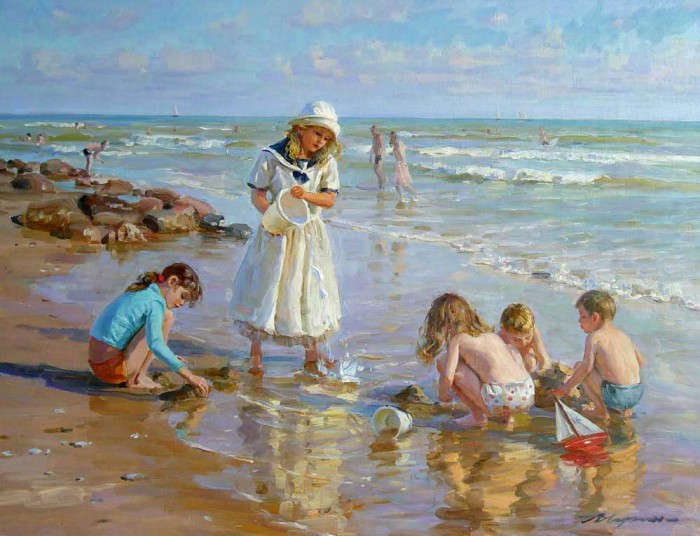 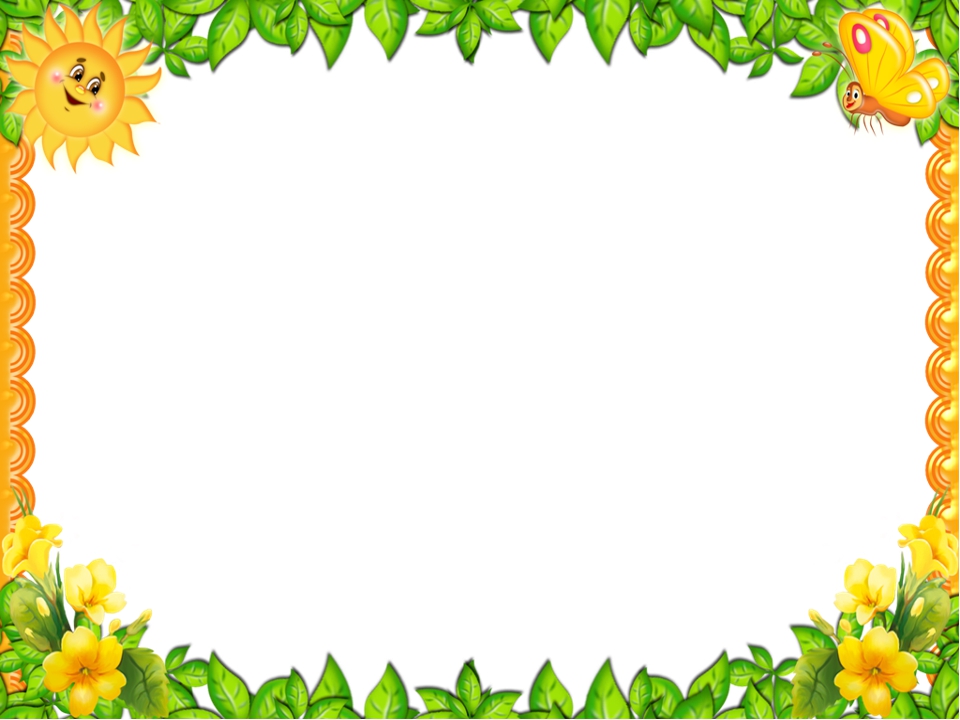 Как называют художника , изображающего море?
Мифологический
Батальный
Натюрморт
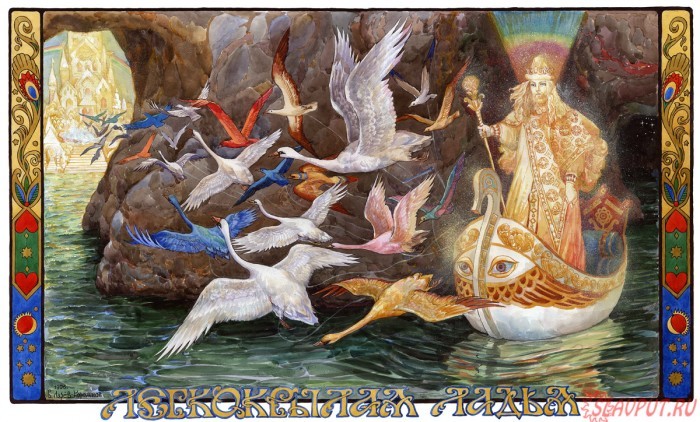 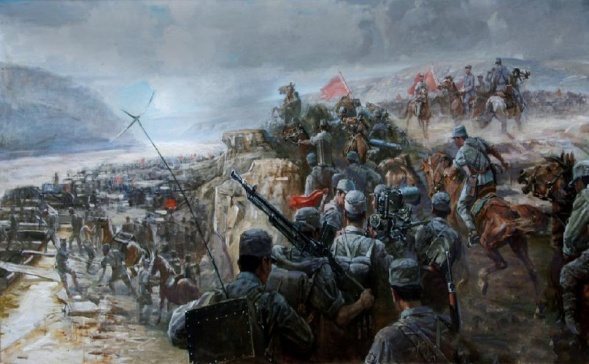 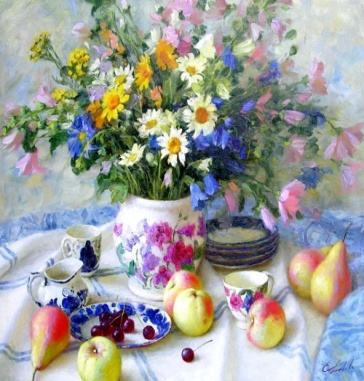 А) маринист       Б) живописец     В) пейзажист
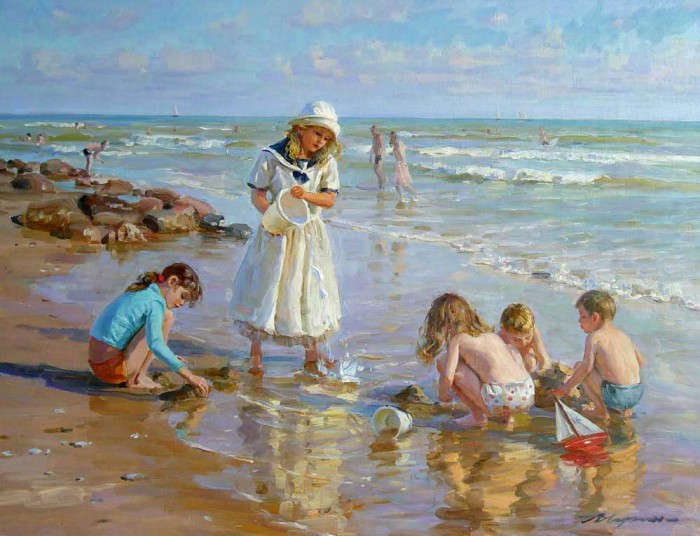 Пейзаж
Исторический
Жанры 
  живописи
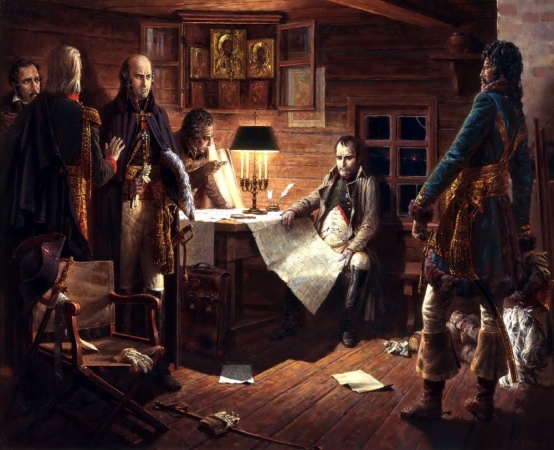 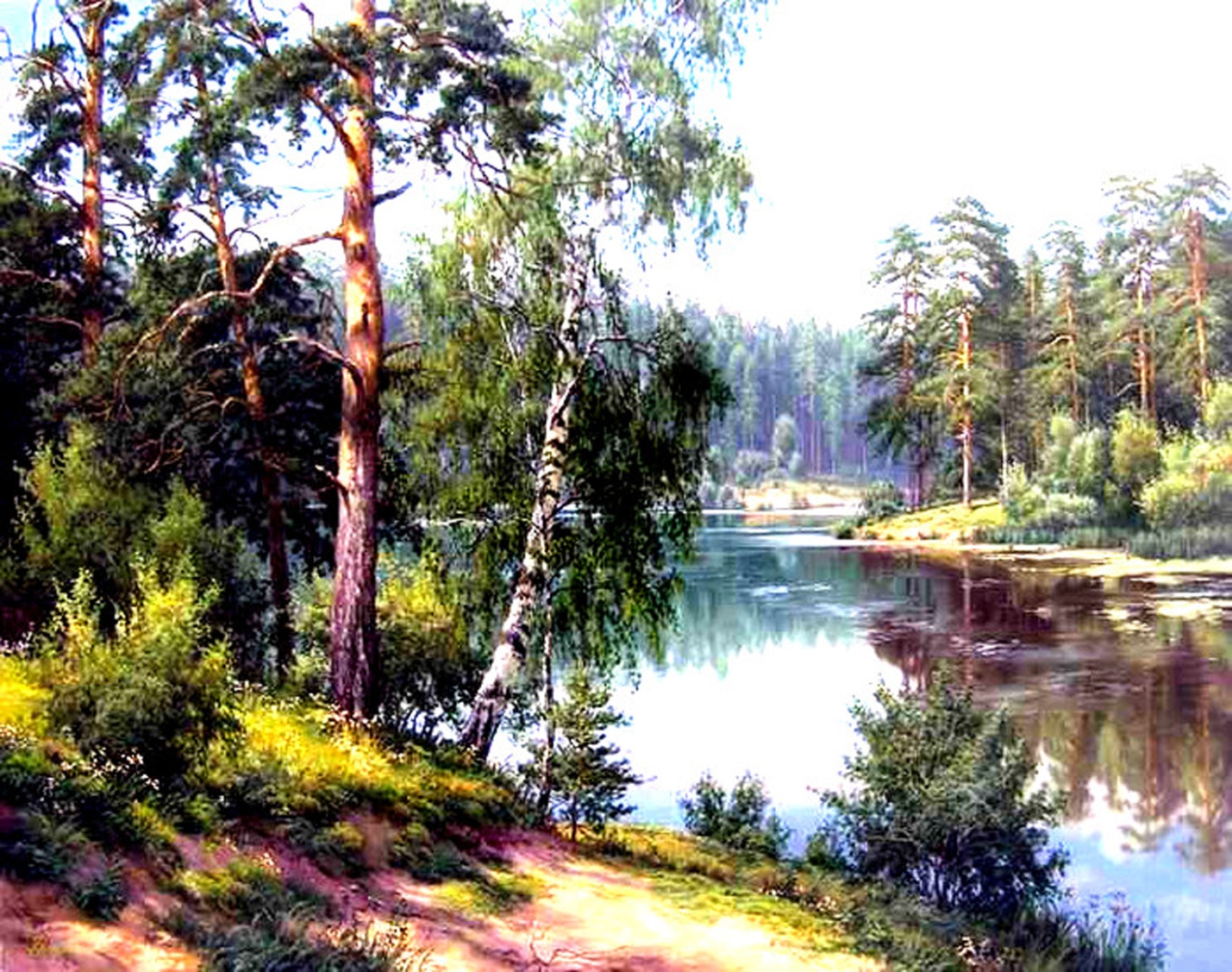 Бытовой
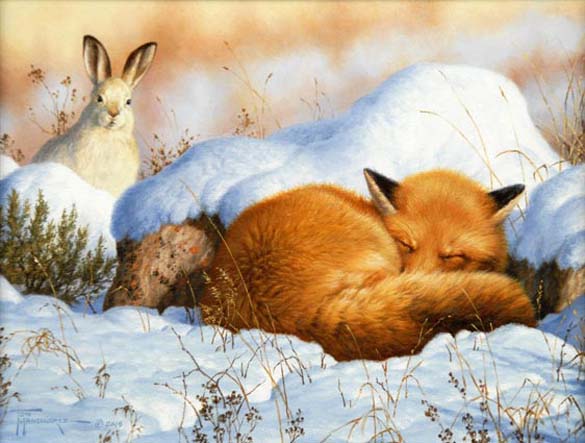 Портрет
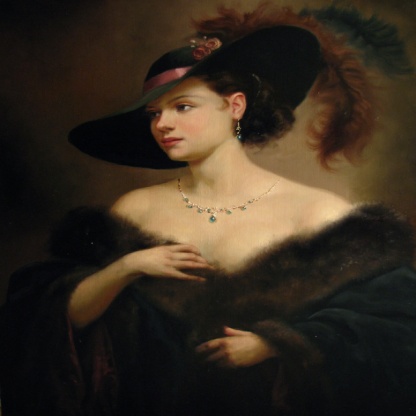 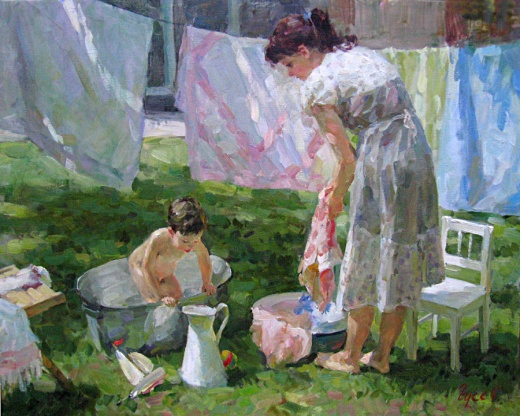 Анималистический
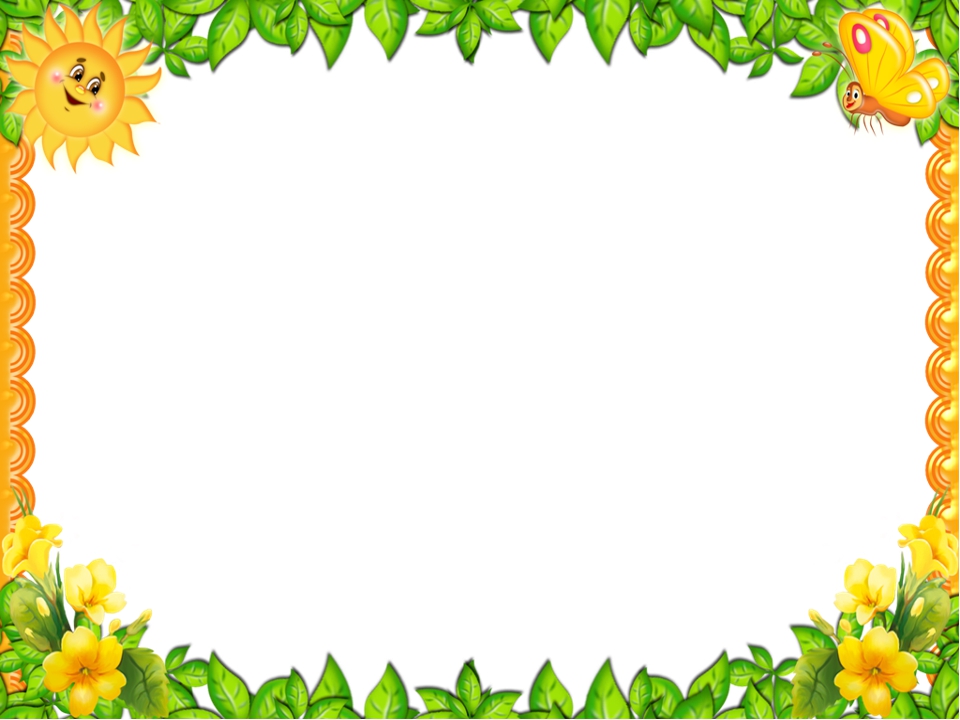 Как называют художника , изображающего море?
Натюрморт
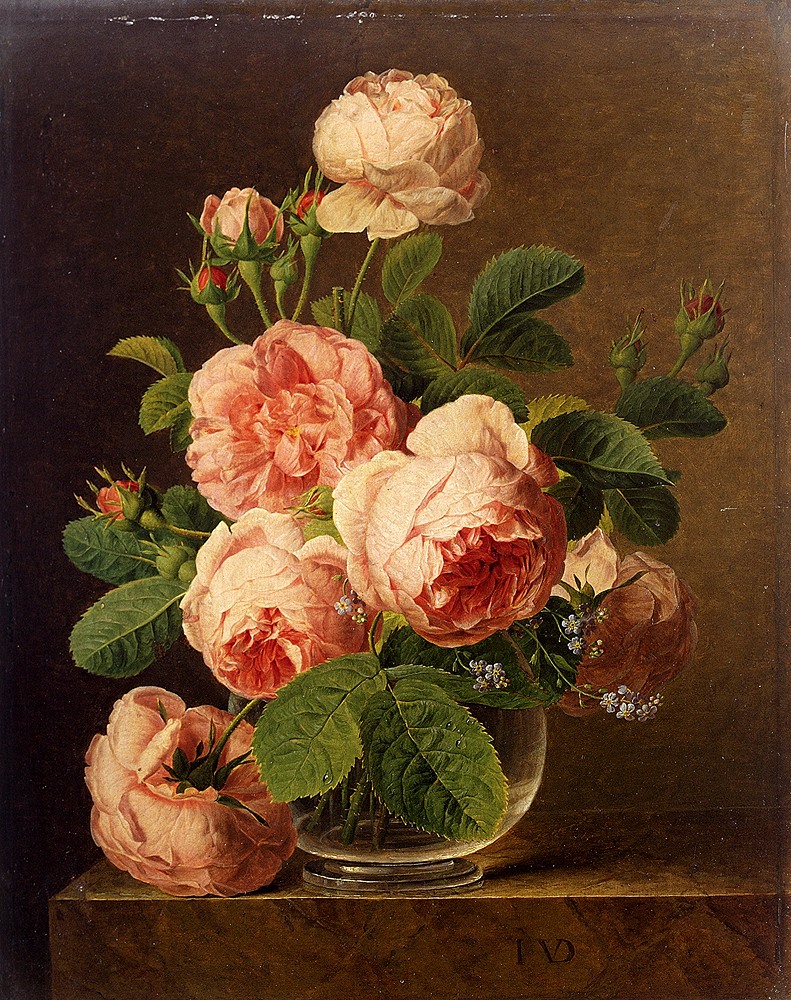 А) маринист       Б) живописец     В) пейзажист
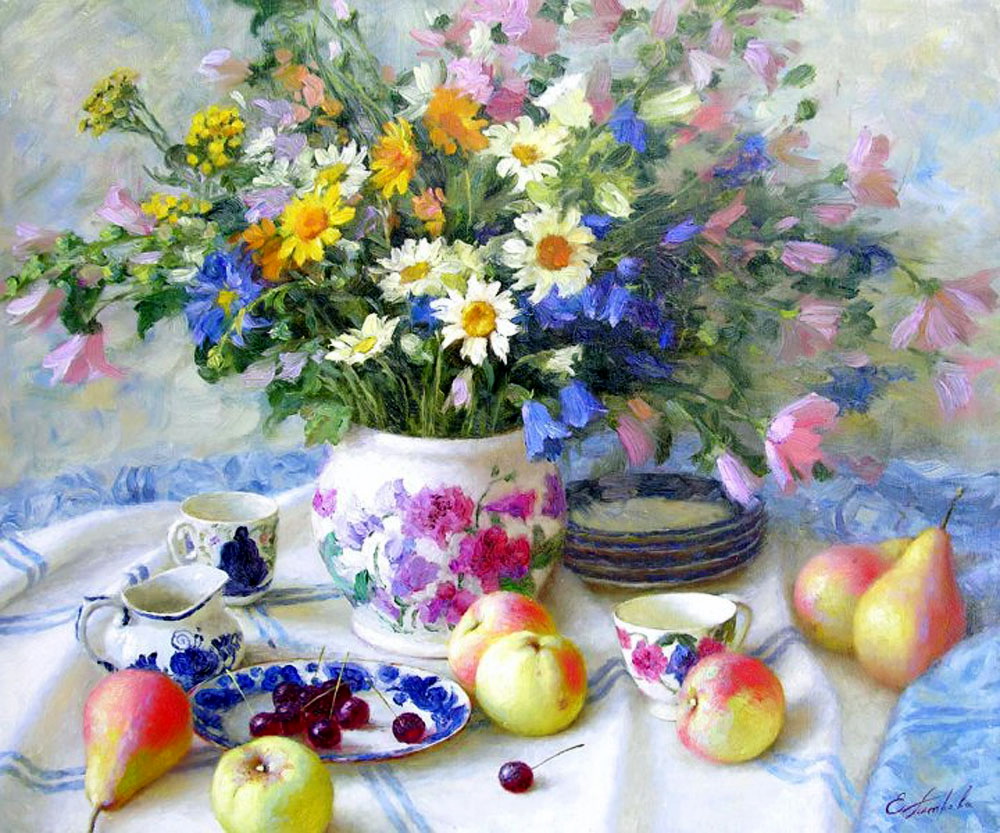 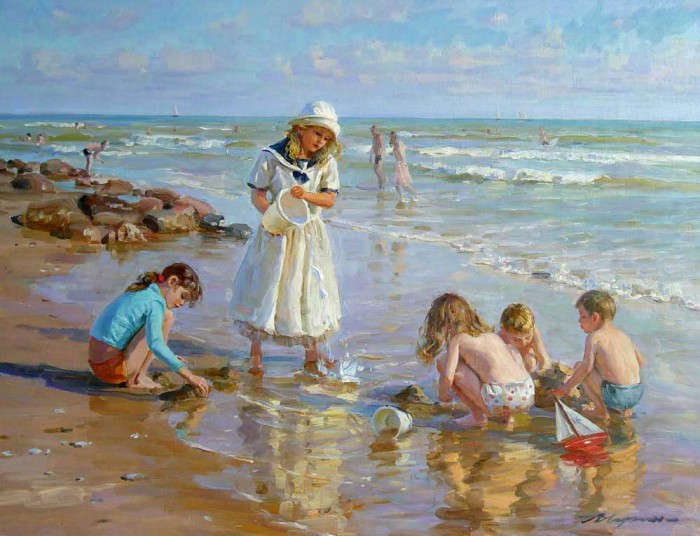 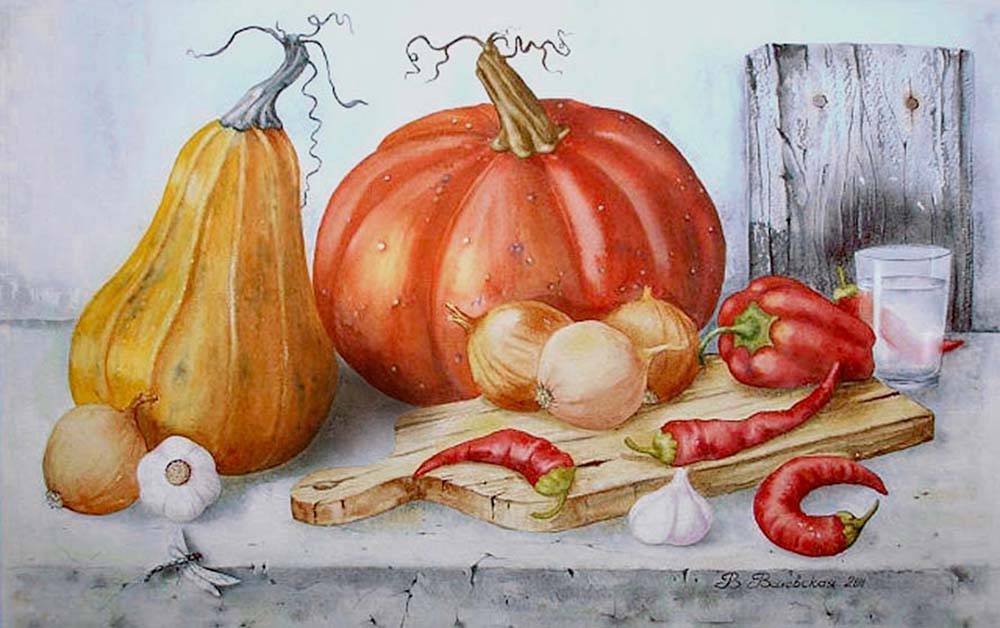 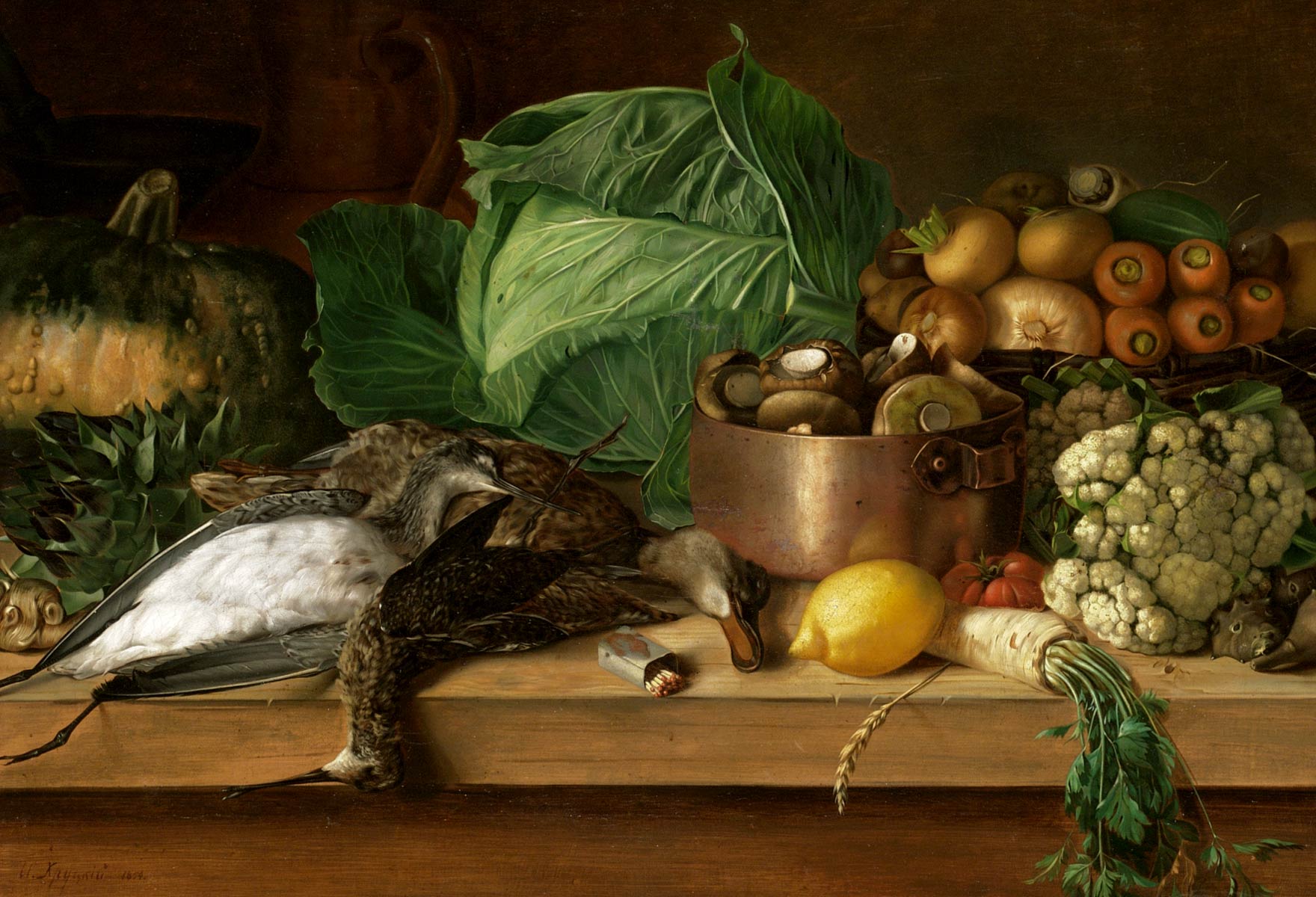 [Speaker Notes: Жанр, изображающий отдельные предметы и вещи, объединенные в одну группу конкретным сюжетом. Один вид предметов, а также разные ( Цветы в вазе- отдельные предметы; овощи, дичь, мучные продукты –разные предметы)]
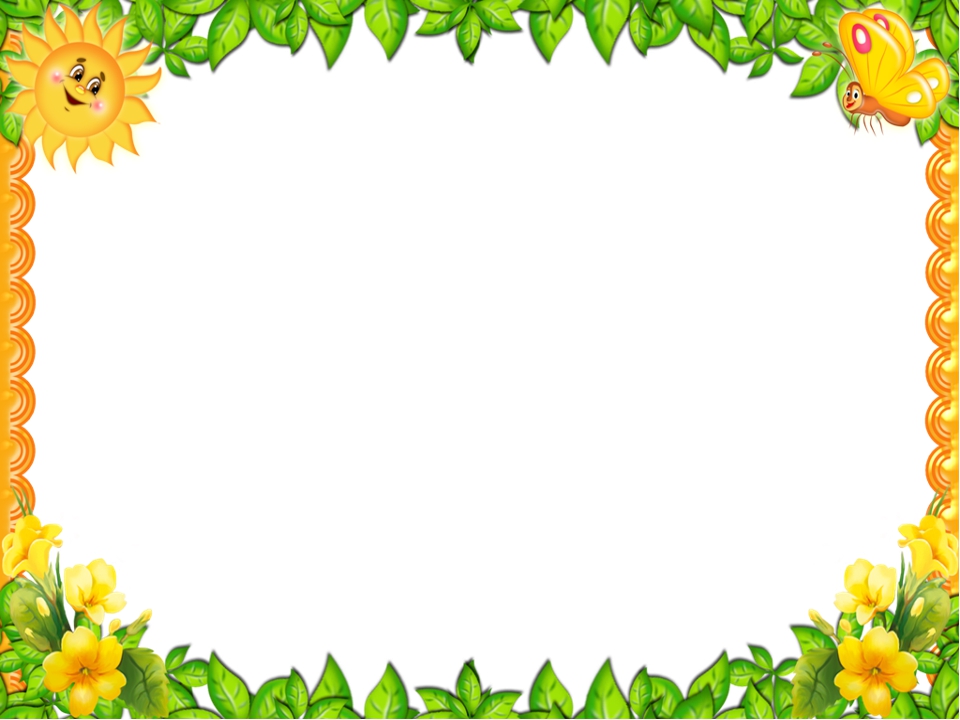 Как называют художника , изображающего море?
Пейзаж
А) маринист       Б) живописец     В) пейзажист
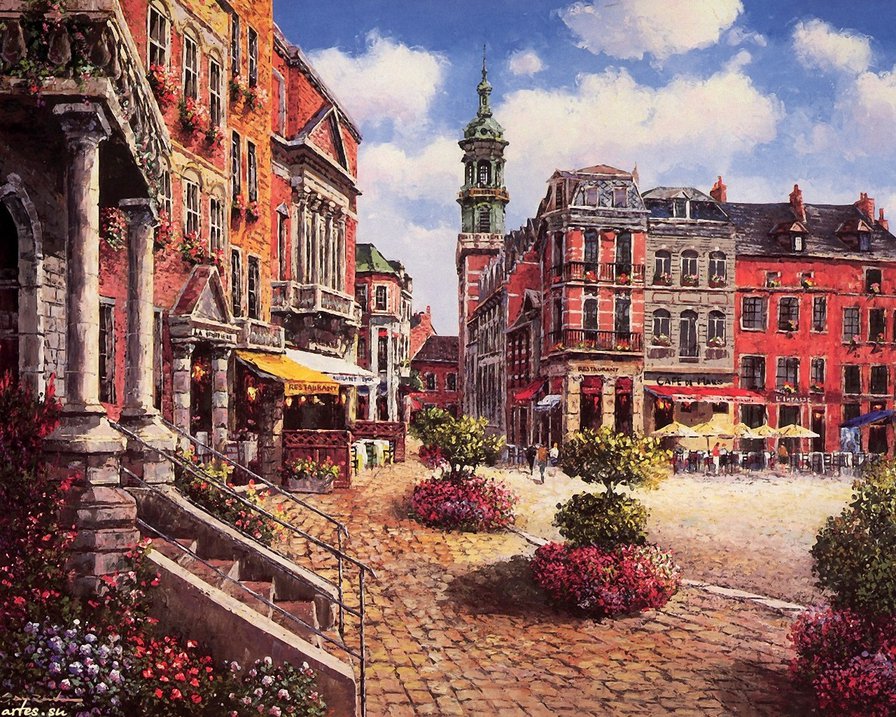 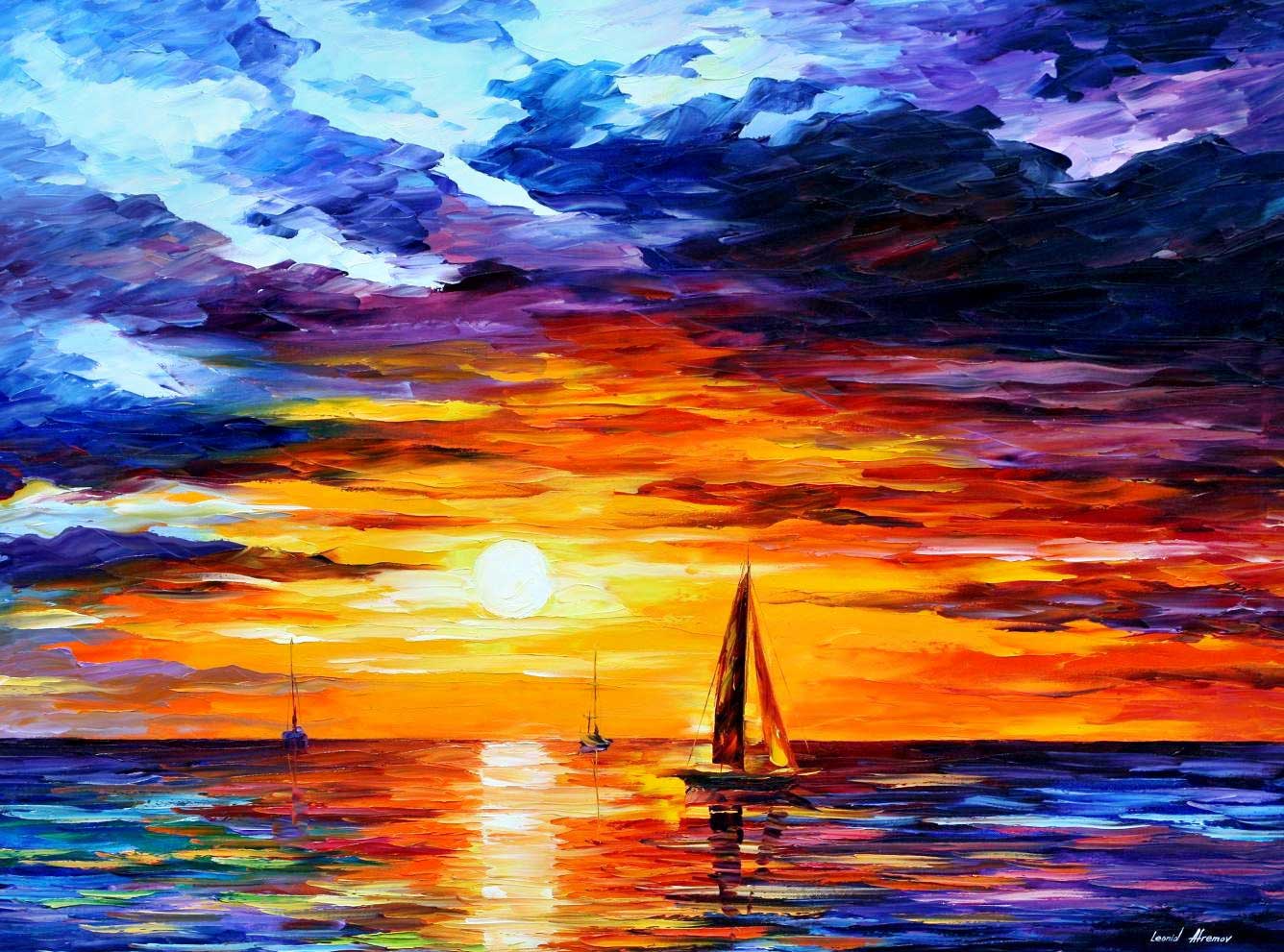 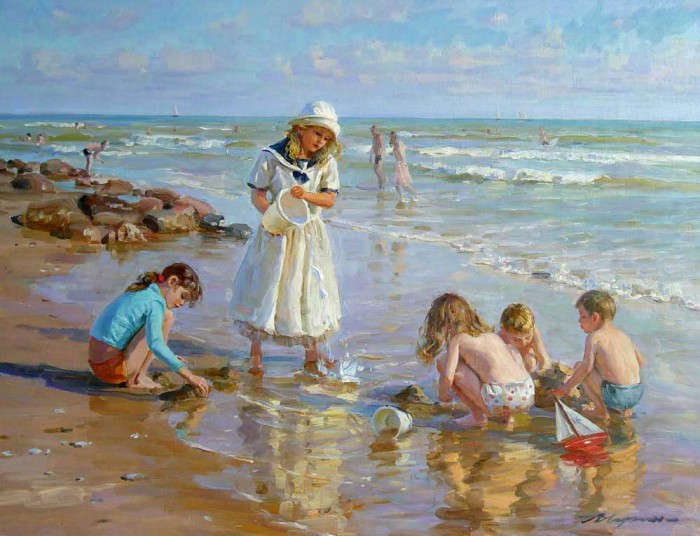 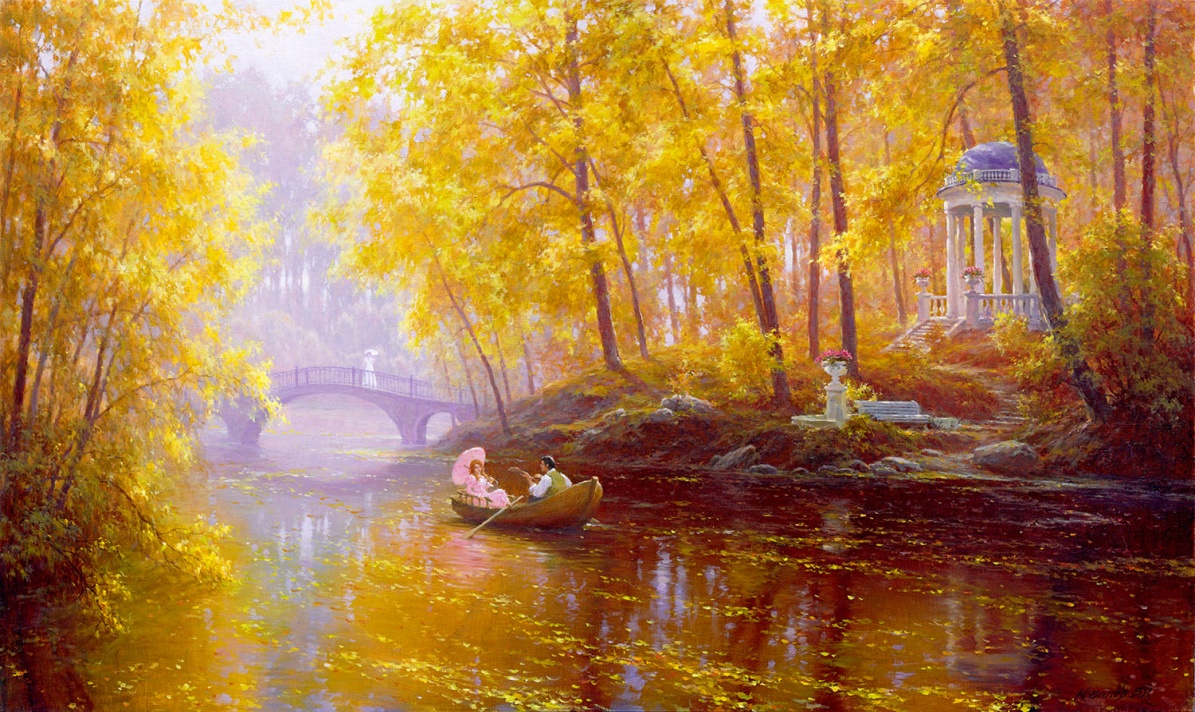 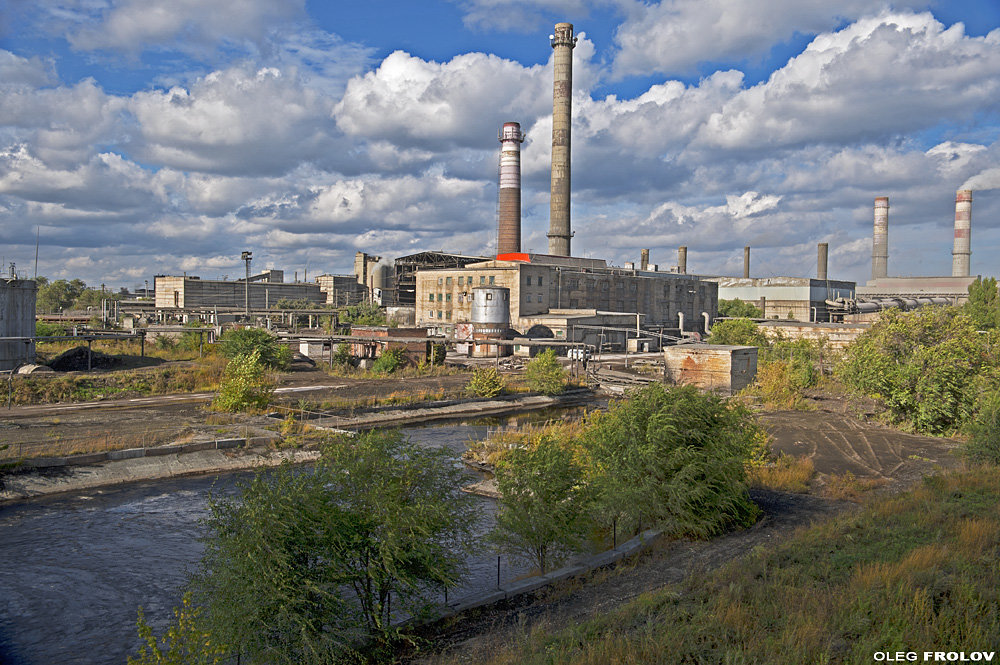 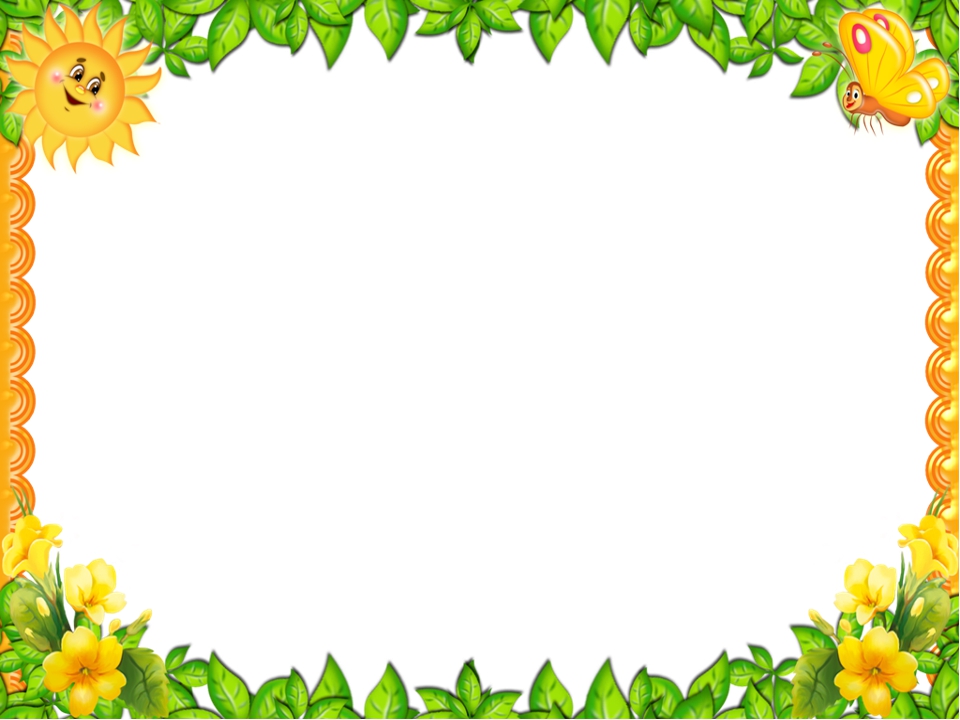 Как называют художника , изображающего море?
А) маринист       Б) живописец     В) пейзажист
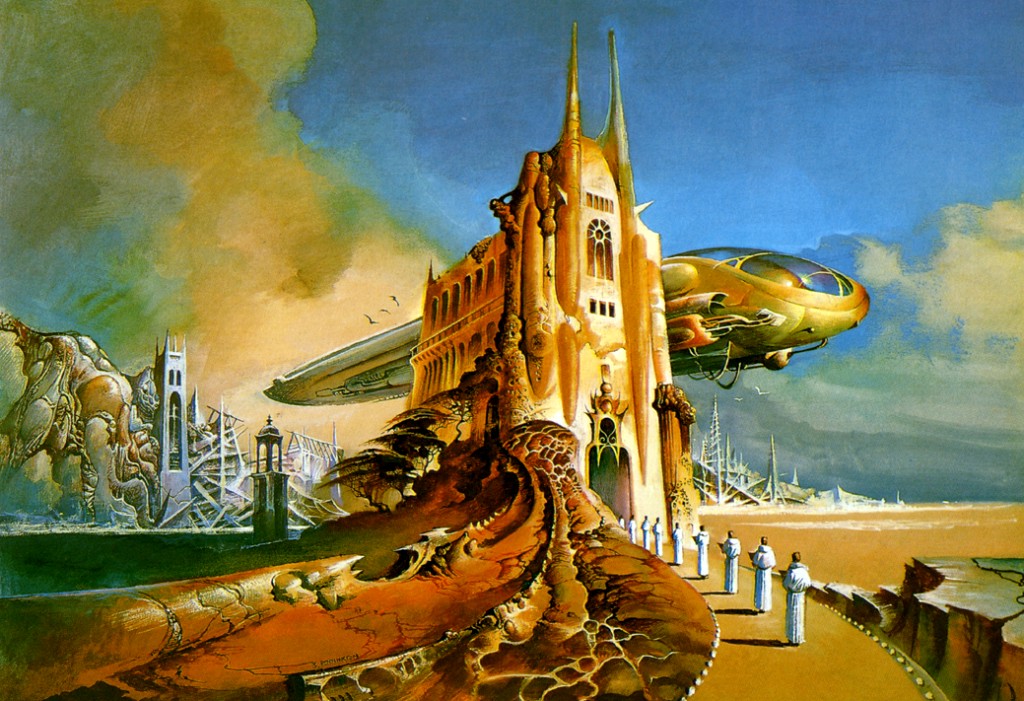 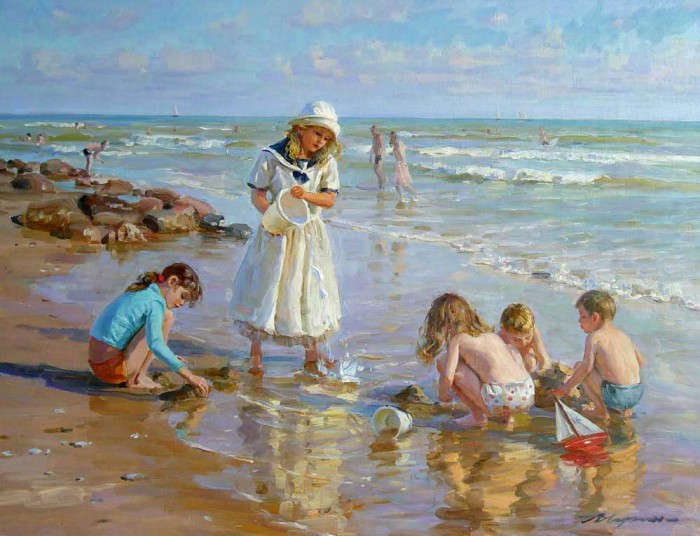 [Speaker Notes: Пейзаж- изображение какой-либо местности,  картин природы: рек, гор, полей, лесов, сельского и городского ландшафта.]
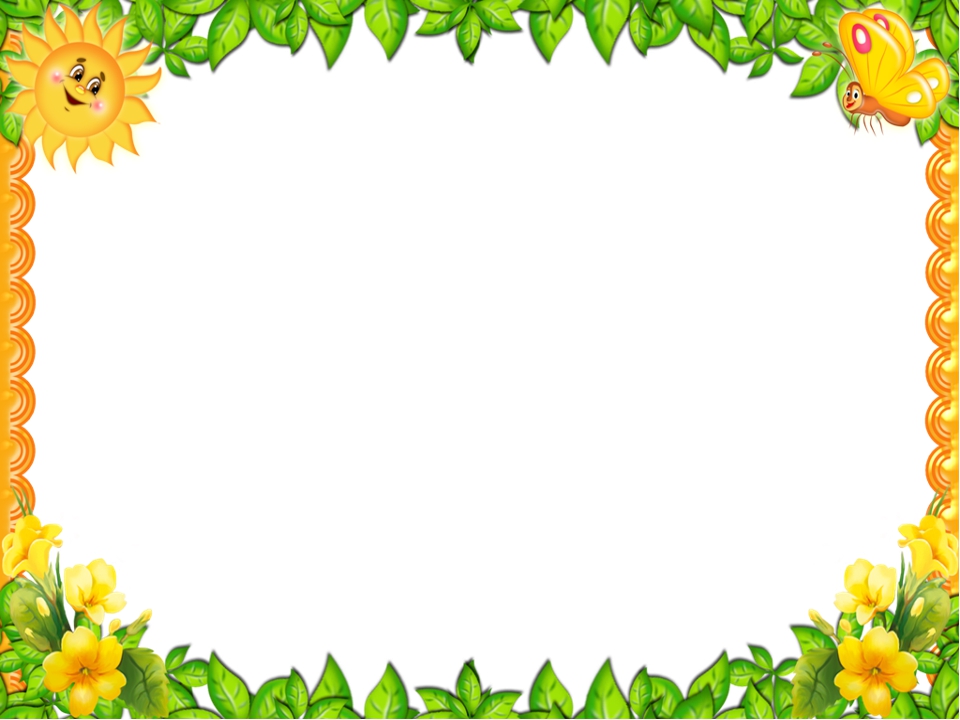 Как называют художника , изображающего море?
Портрет
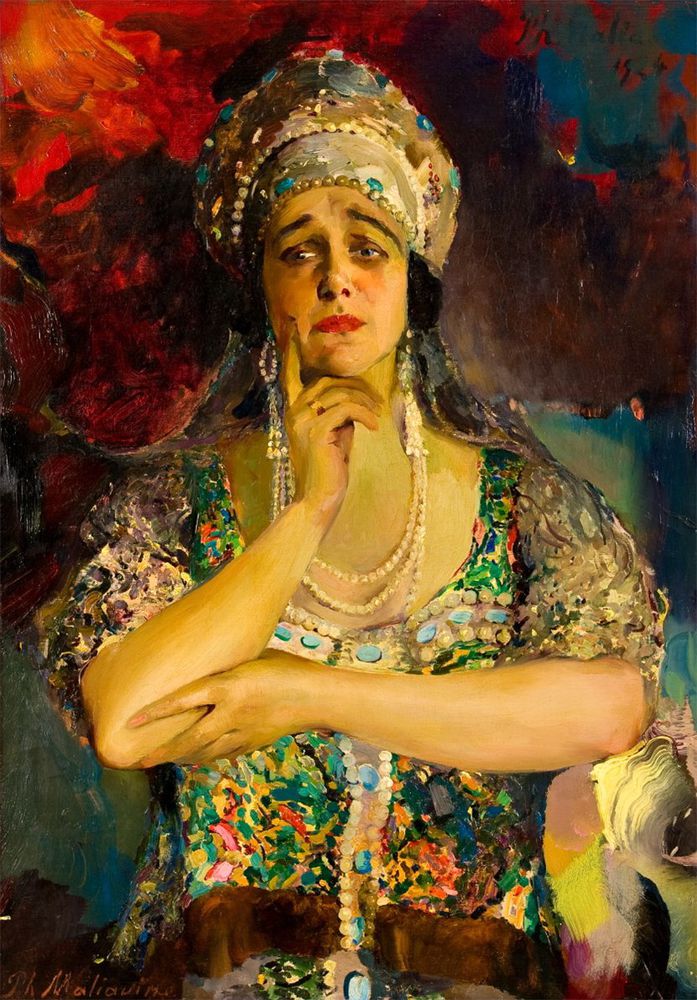 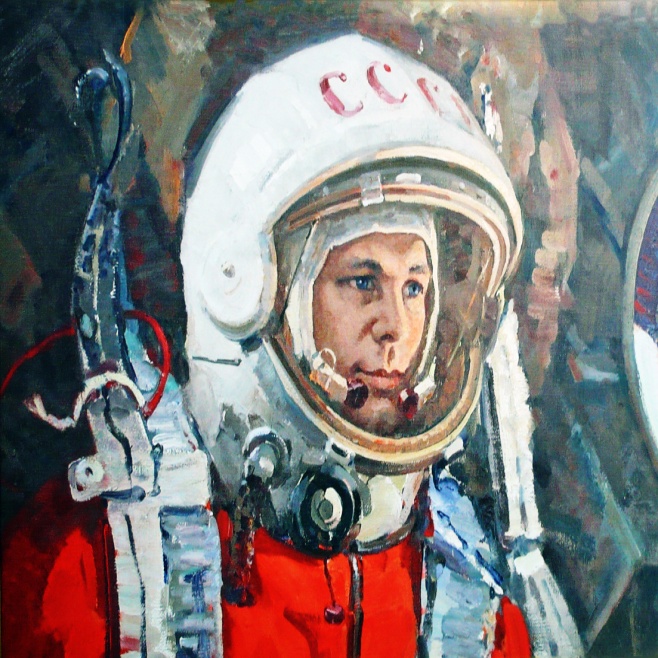 А) маринист       Б) живописец     В) пейзажист
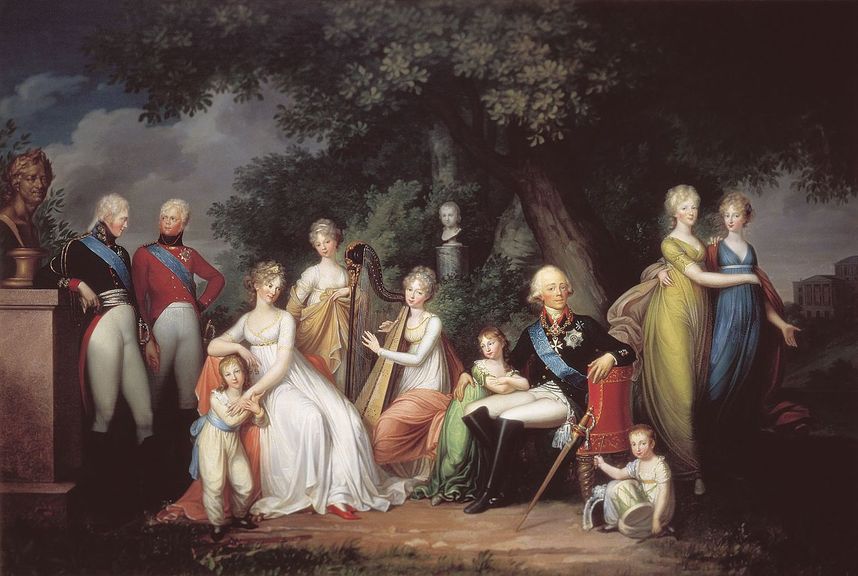 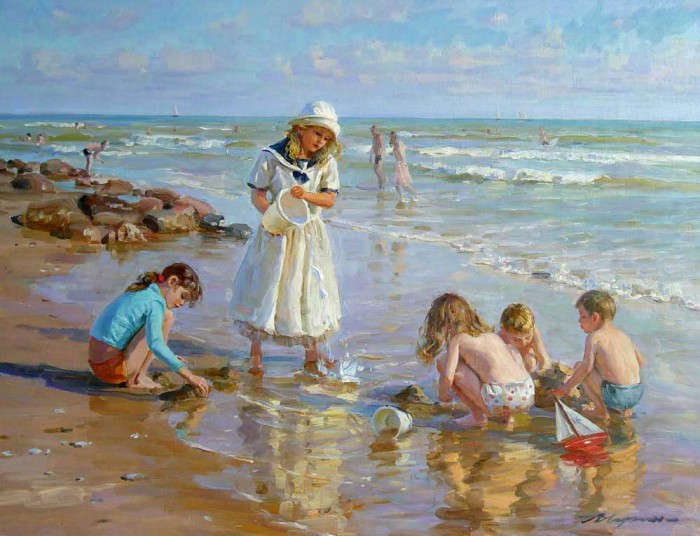 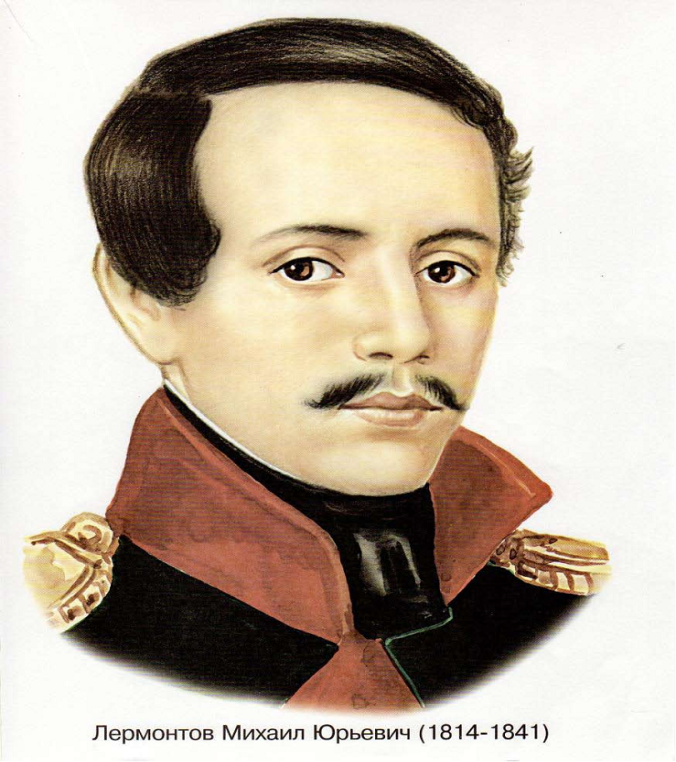 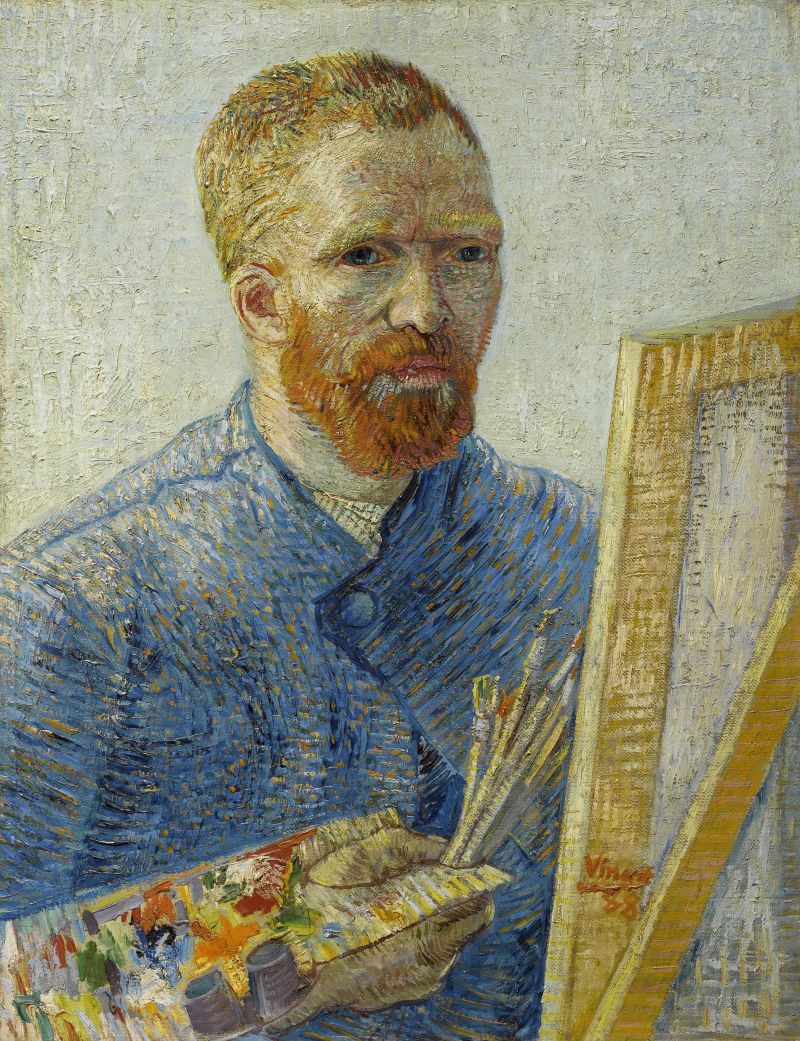 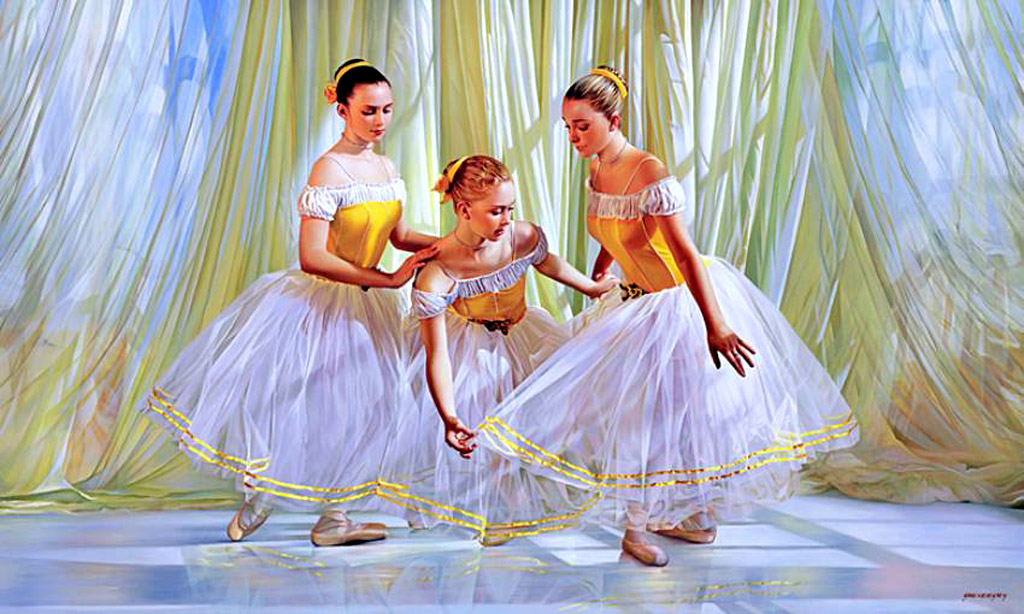 [Speaker Notes: На портрете могут быть изображены один или несколько человек]
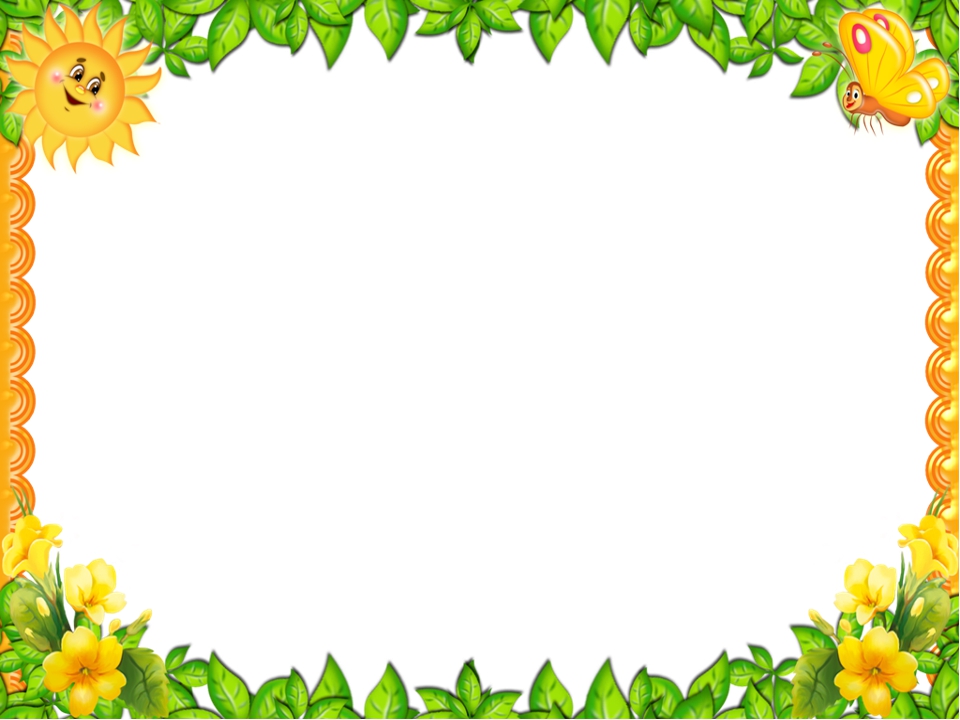 Как называют художника , изображающего море?
Анималистический
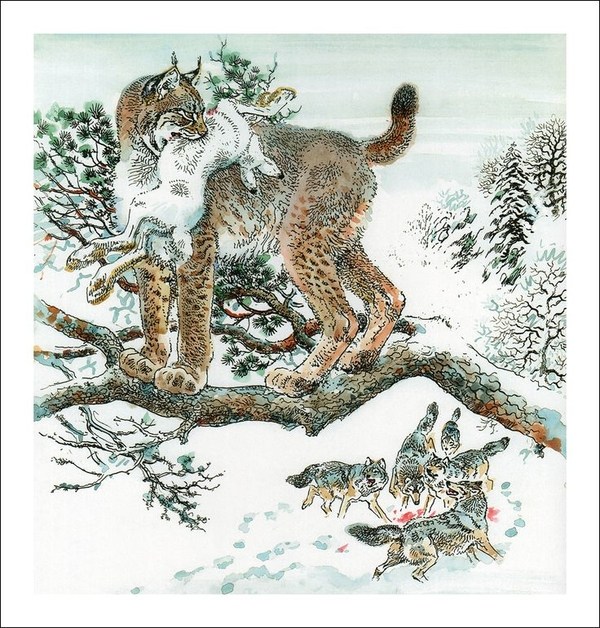 А) маринист       Б) живописец     В) пейзажист
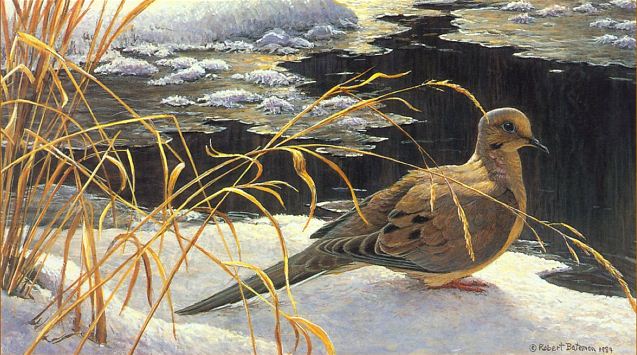 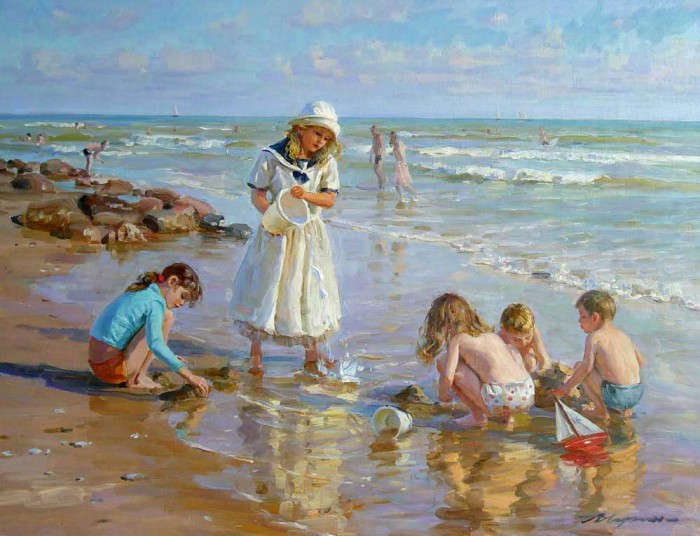 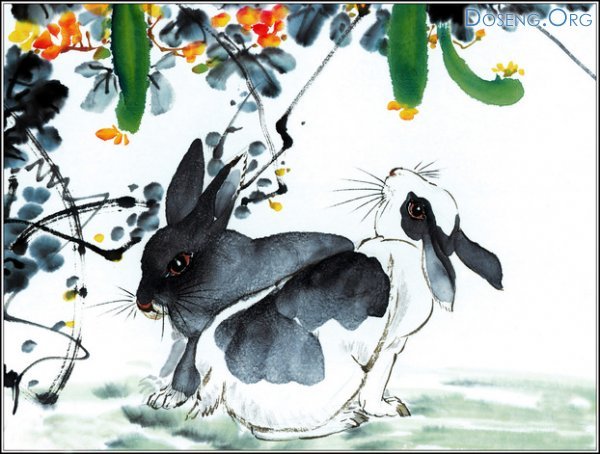 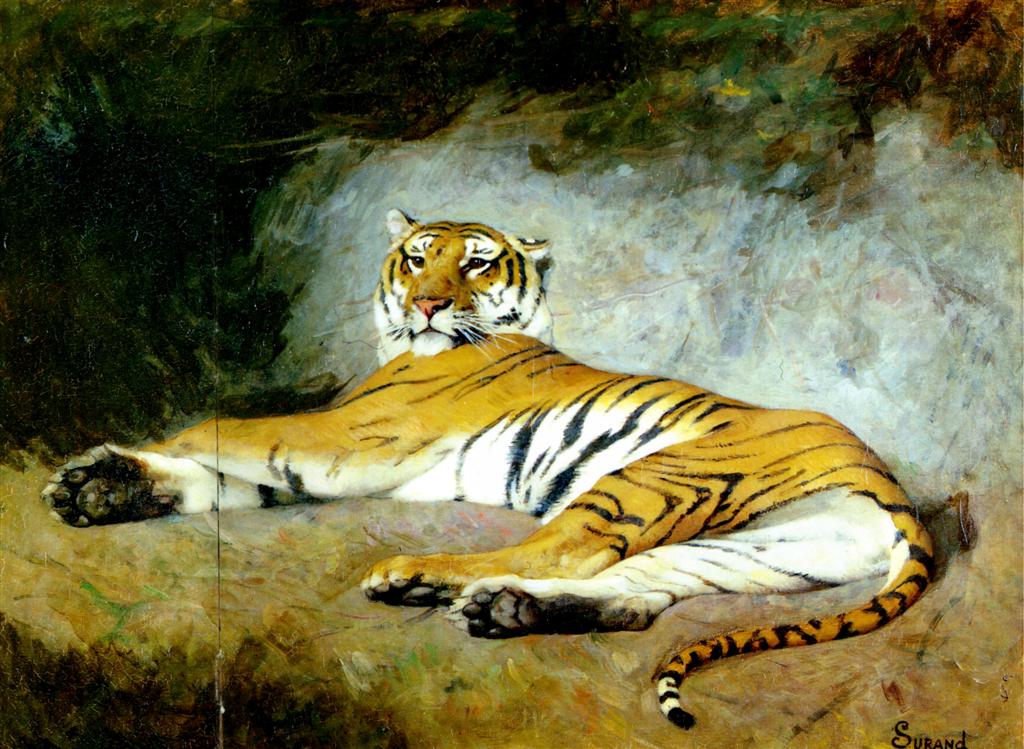 [Speaker Notes: Изображение животных, их повадки, пластические движения]
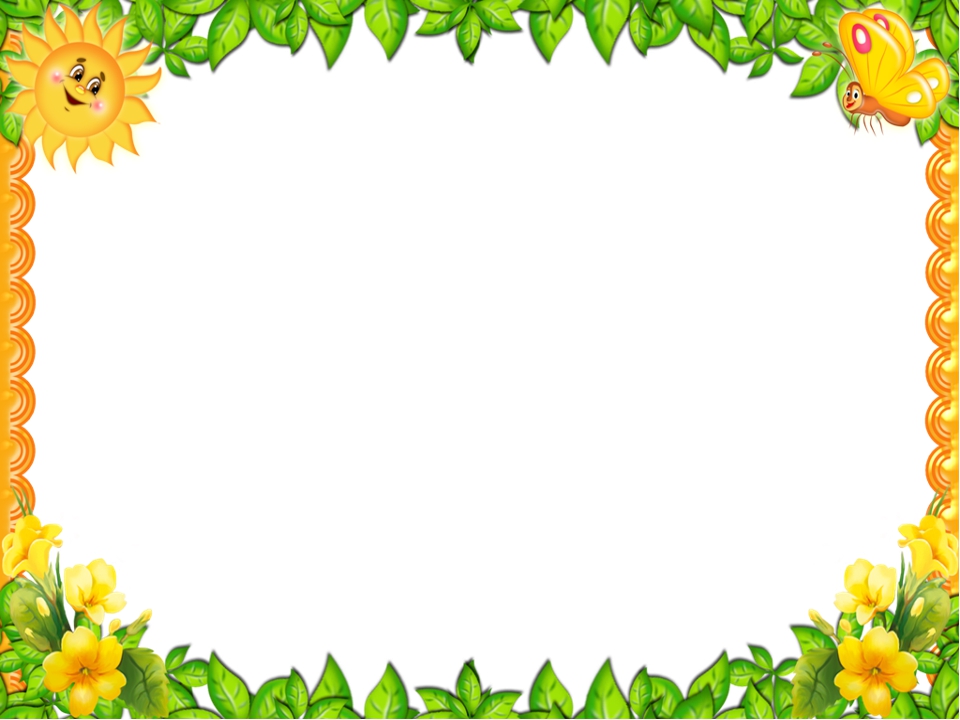 Как называют художника , изображающего море?
Мифологический
А) маринист       Б) живописец     В) пейзажист
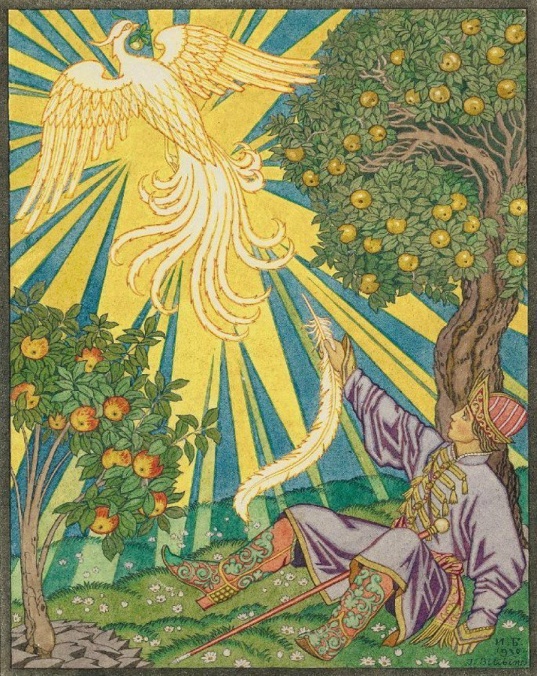 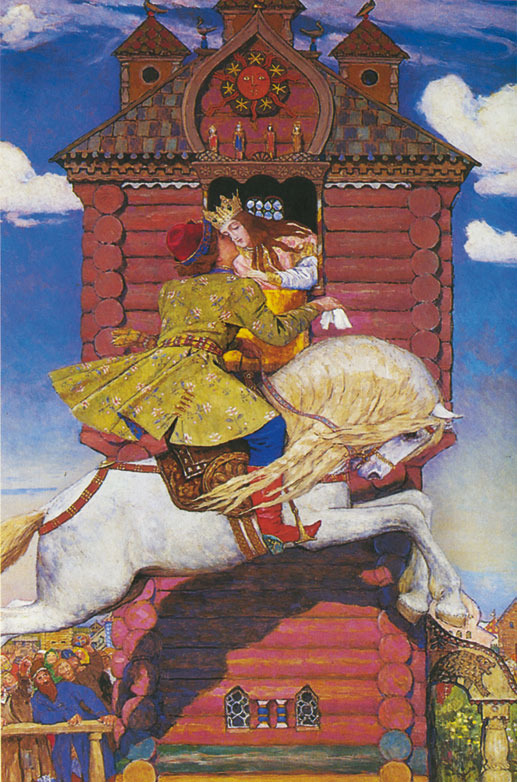 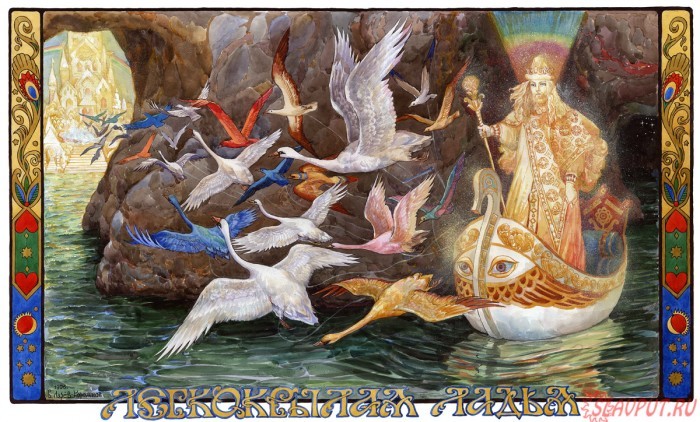 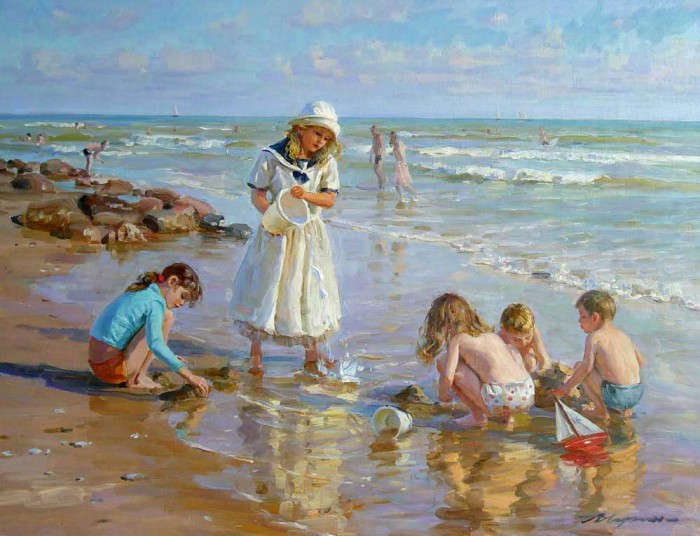 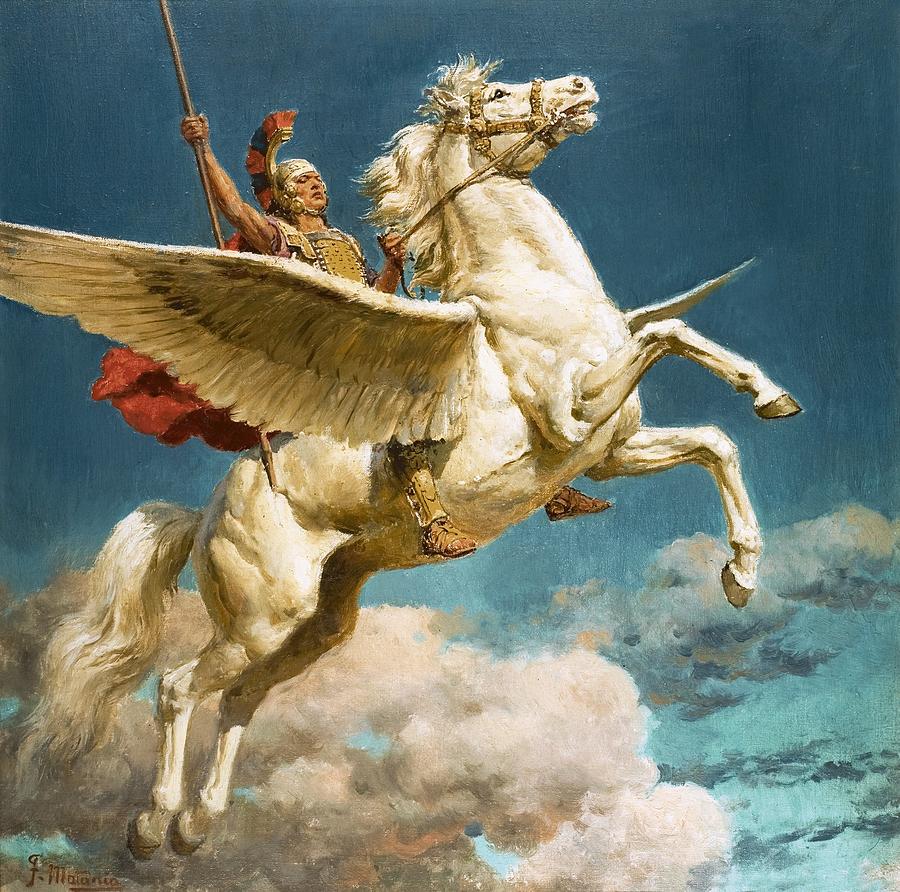 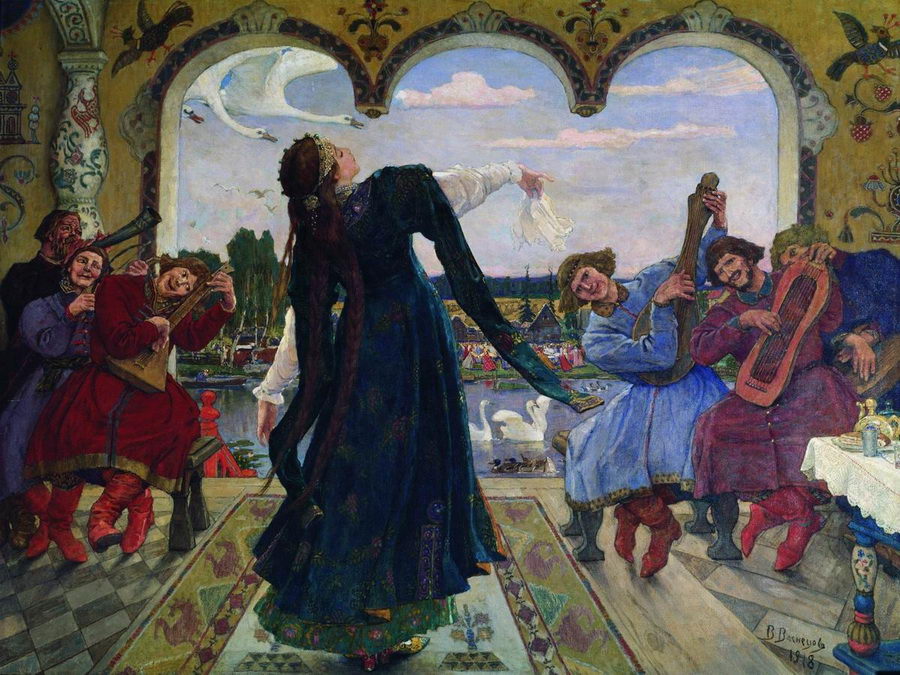 [Speaker Notes: Картины написанные на сюжеты мифов, сказочные и былинные темы, относятся к мифологическому жанру.]
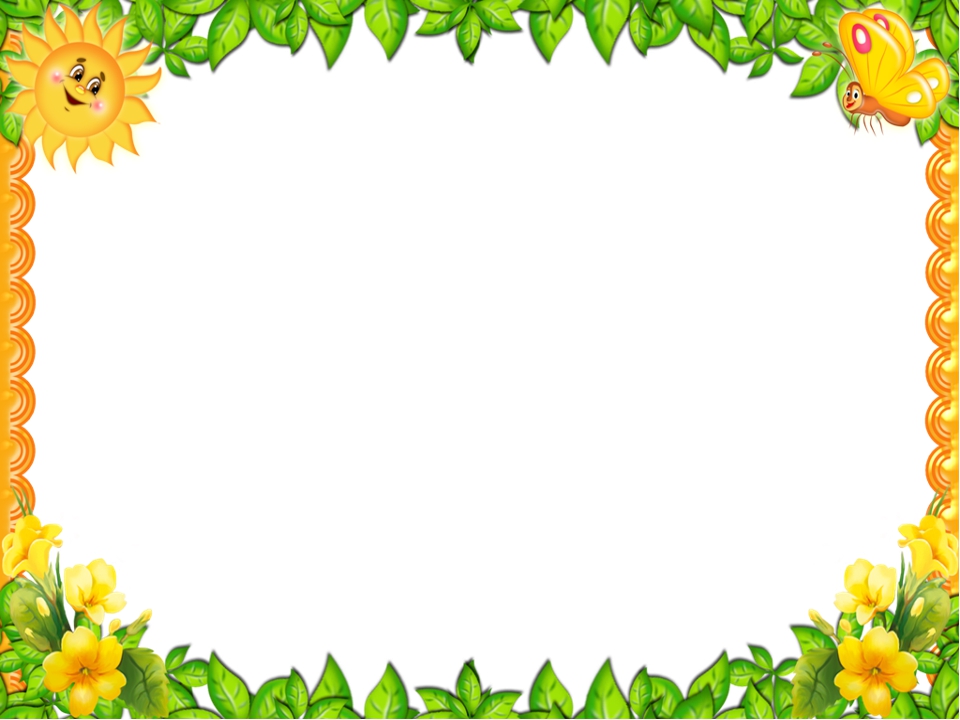 Как называют художника , изображающего море?
Батальный
А) маринист       Б) живописец     В) пейзажист
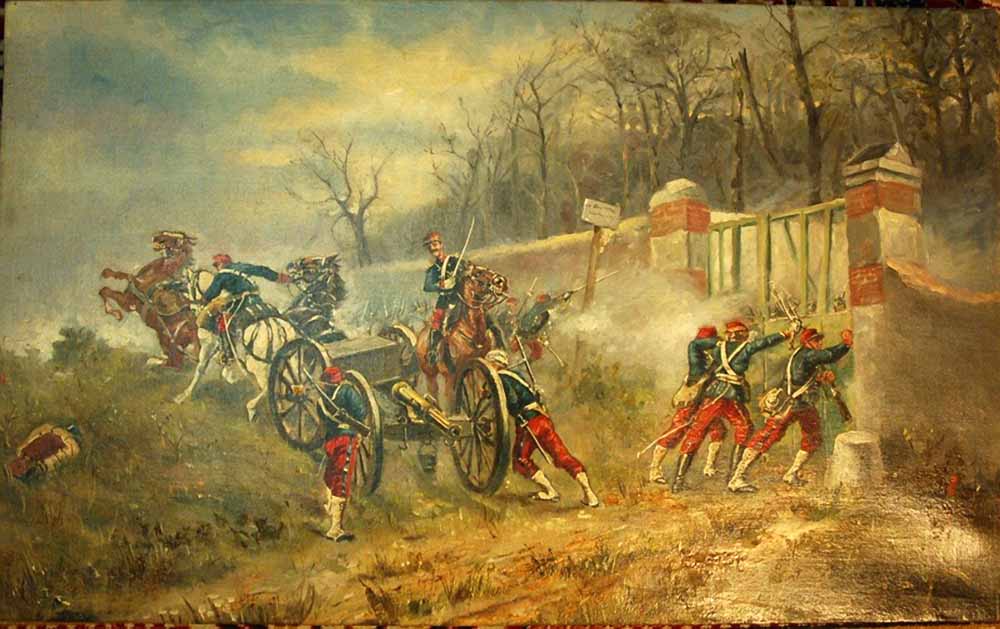 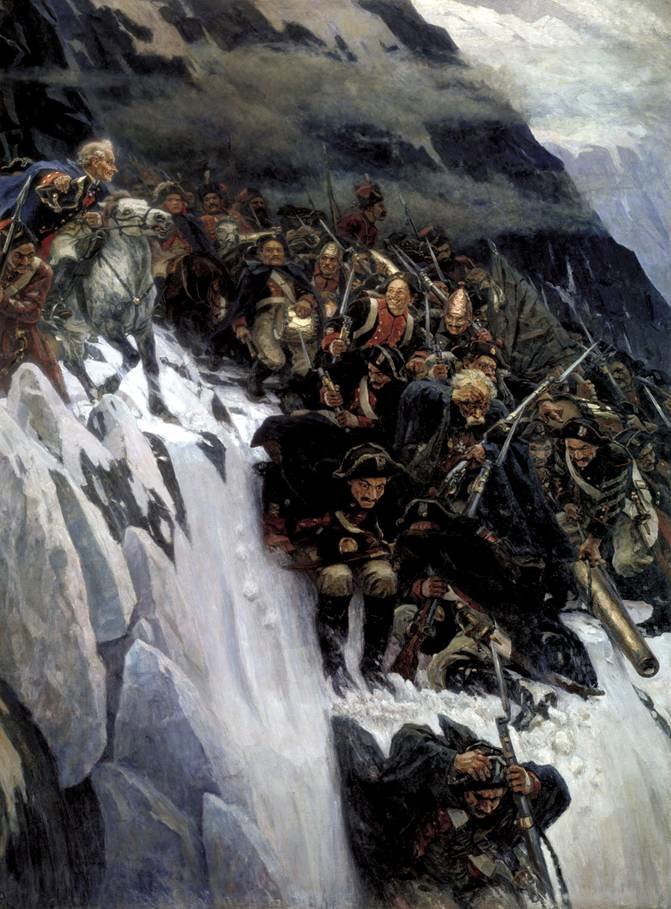 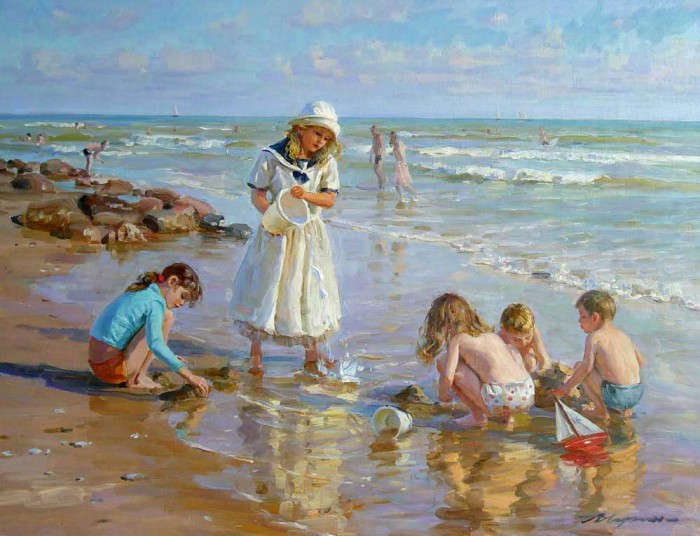 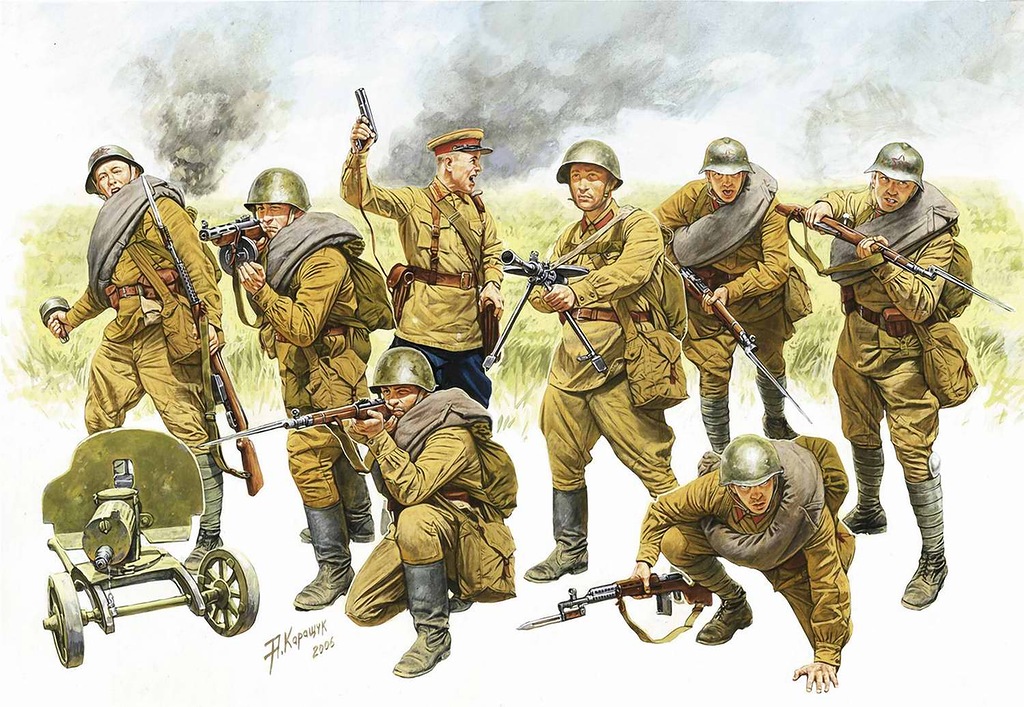 [Speaker Notes: Этот жанр изобразительного искусства посвящен темам войн, битв, походов и эпизодам военной жизни.]
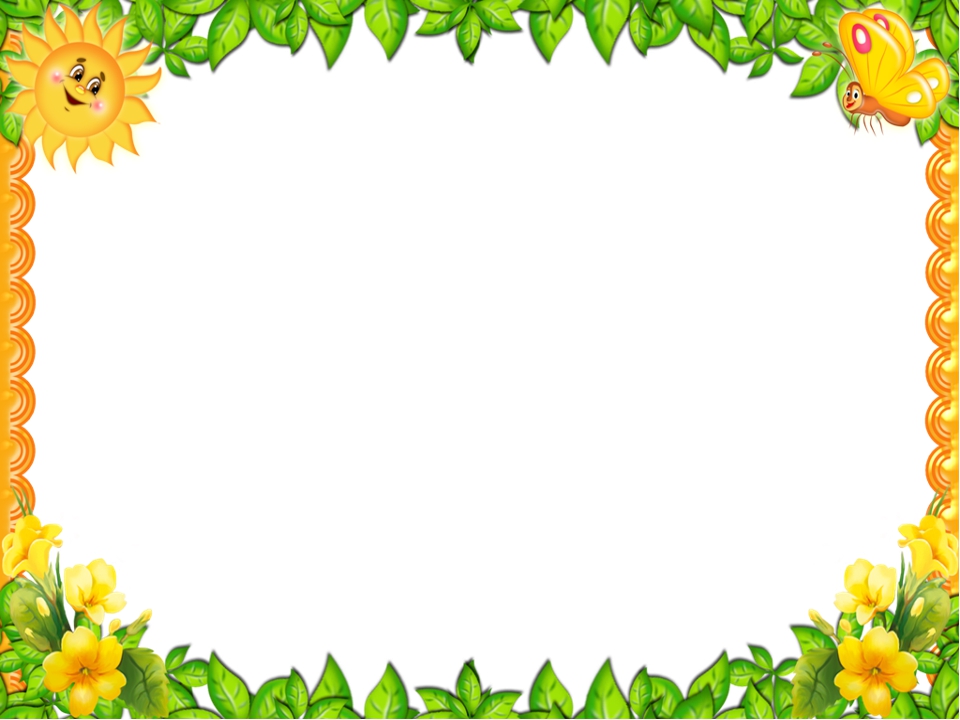 Как называют художника , изображающего море?
Бытовой
А) маринист       Б) живописец     В) пейзажист
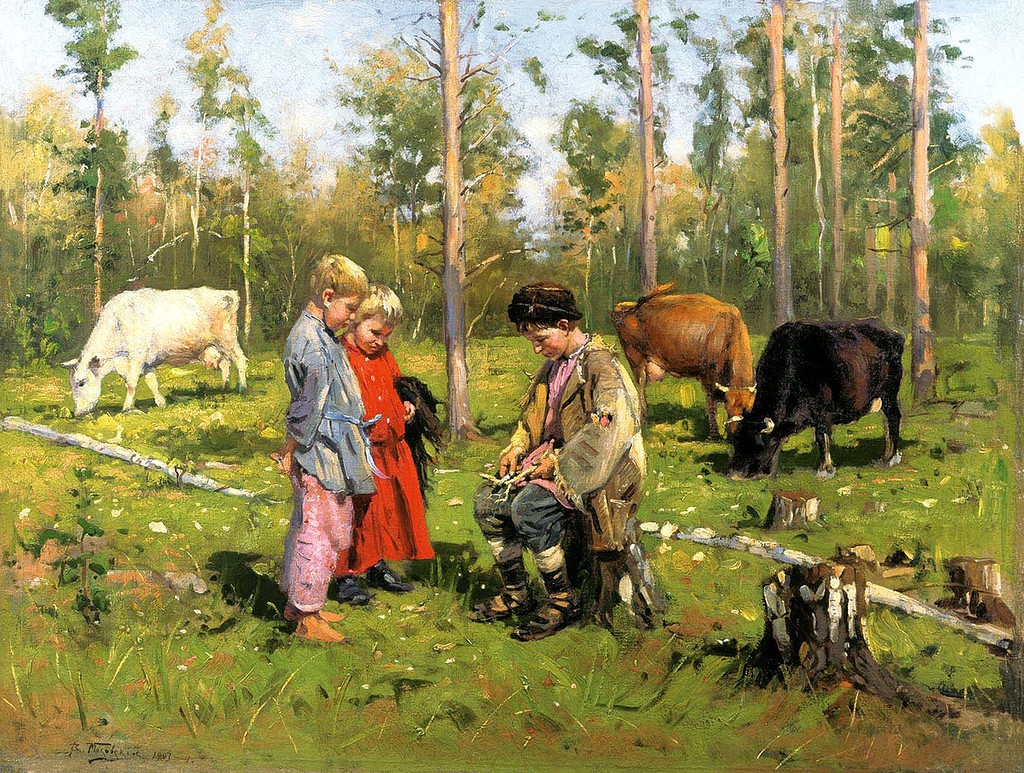 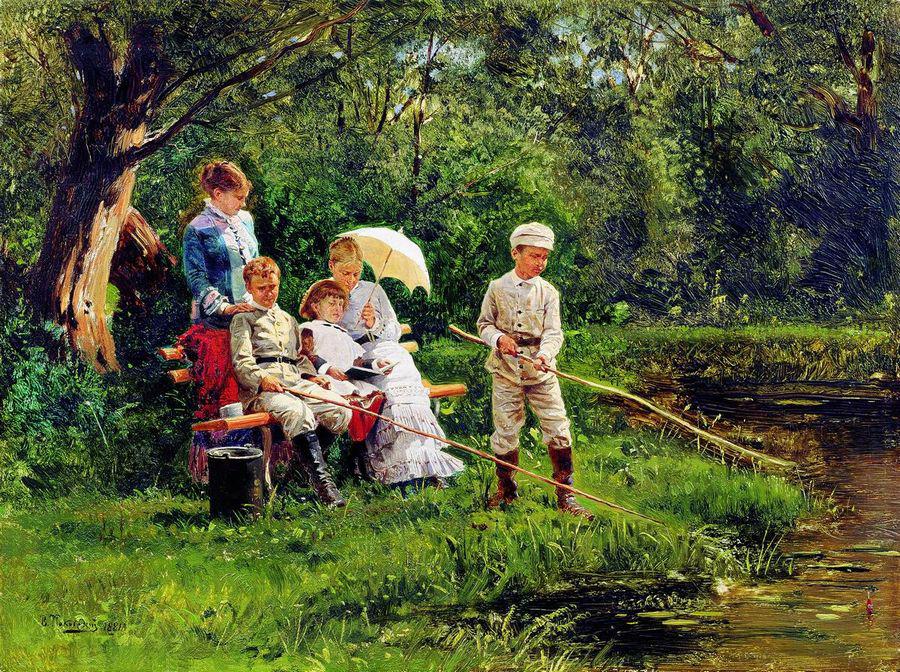 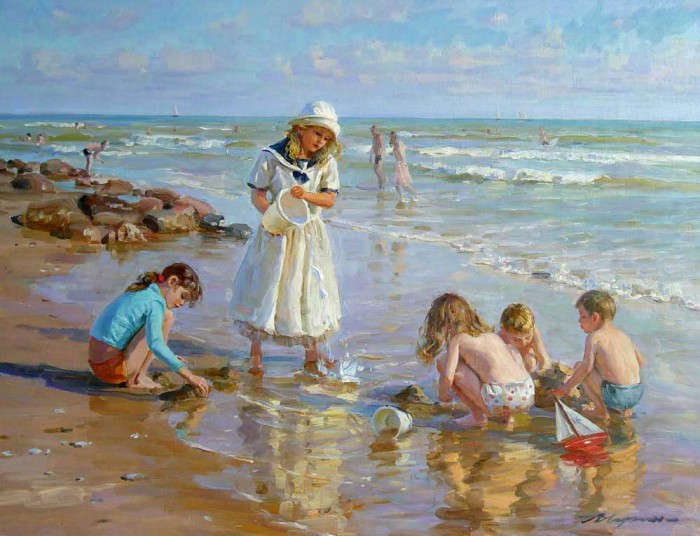 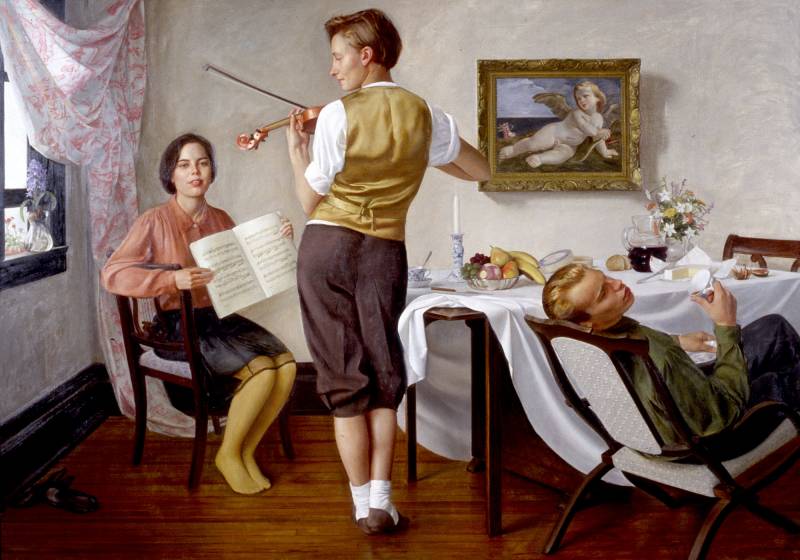 [Speaker Notes: Бытовой жанр- это изображение жизни людей, их труда, событий в окружающей действительности]
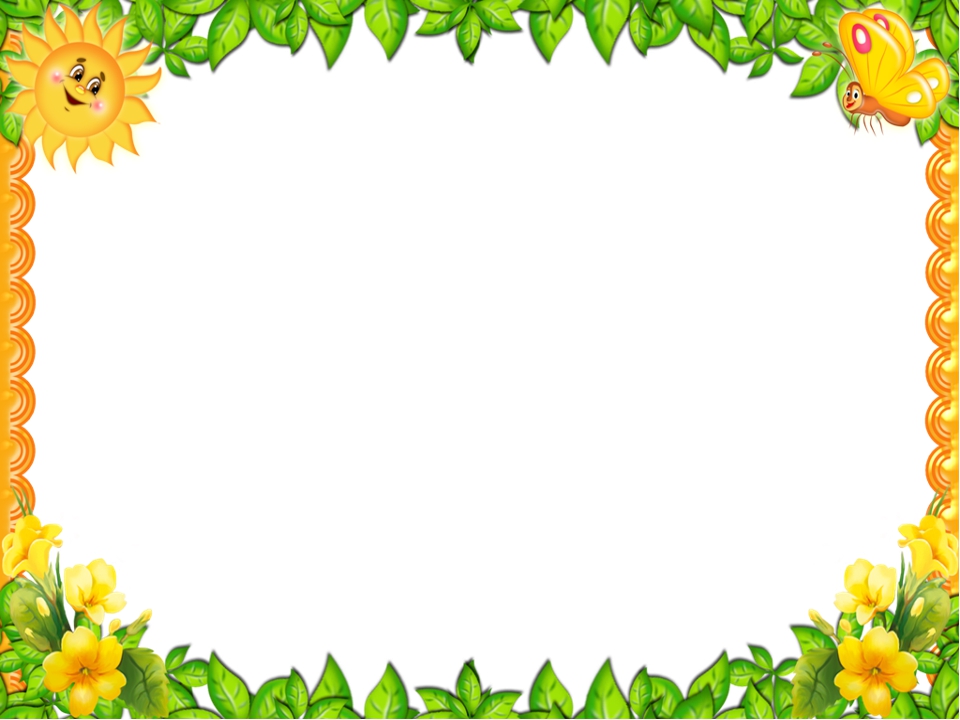 Как называют художника , изображающего море?
Исторический
А) маринист       Б) живописец     В) пейзажист
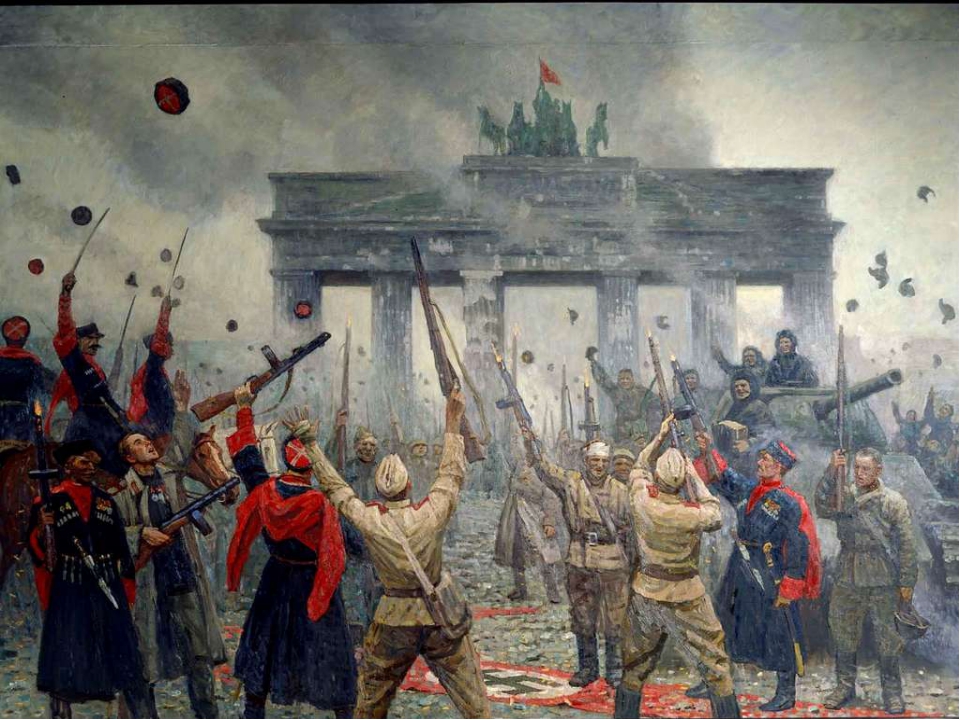 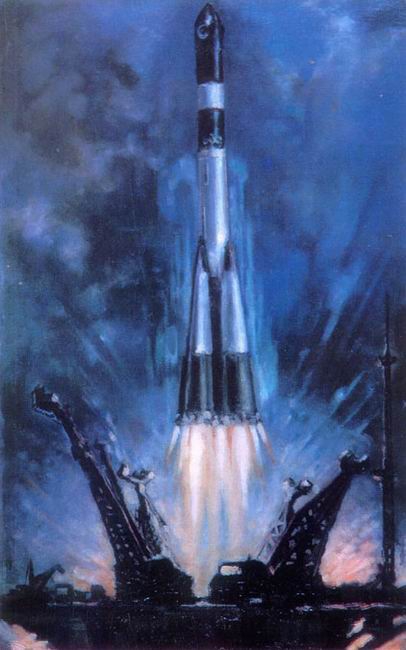 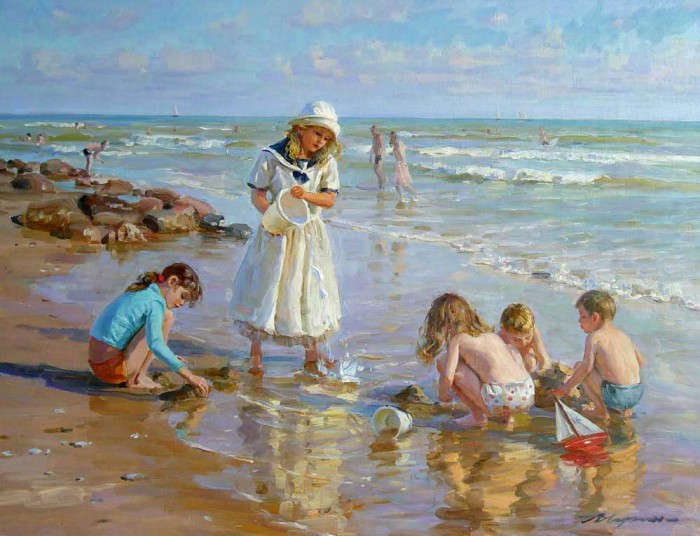 [Speaker Notes: Картины в которых запечатлены значительные события , герои прошлого, различные эпизоды истории отдельной страны]
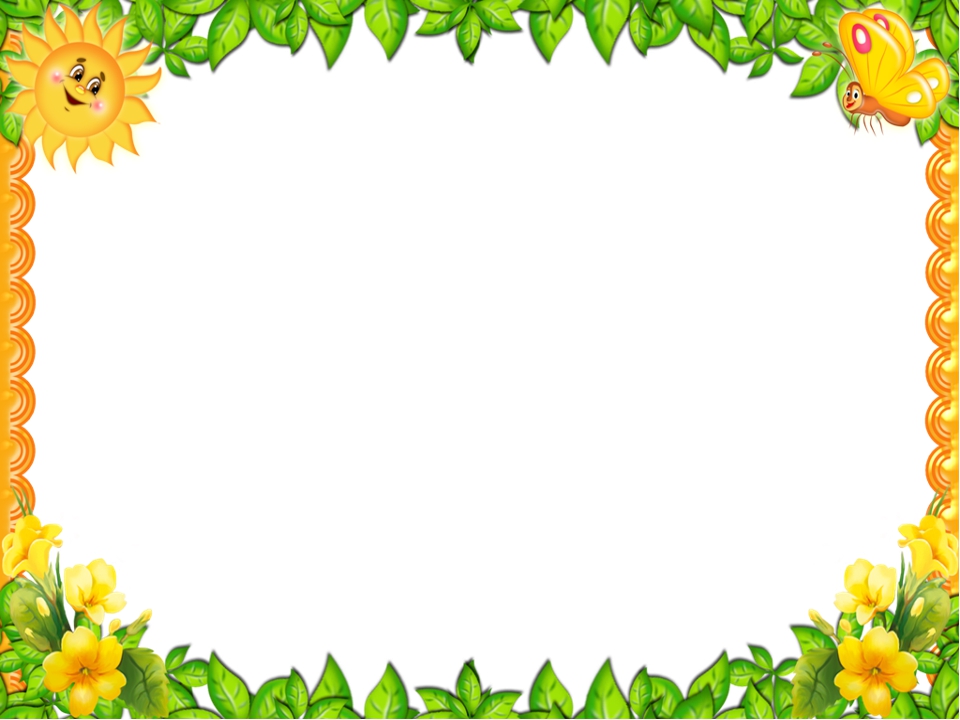 Как называют художника , изображающего море?
А) маринист       Б) живописец     В) пейзажист
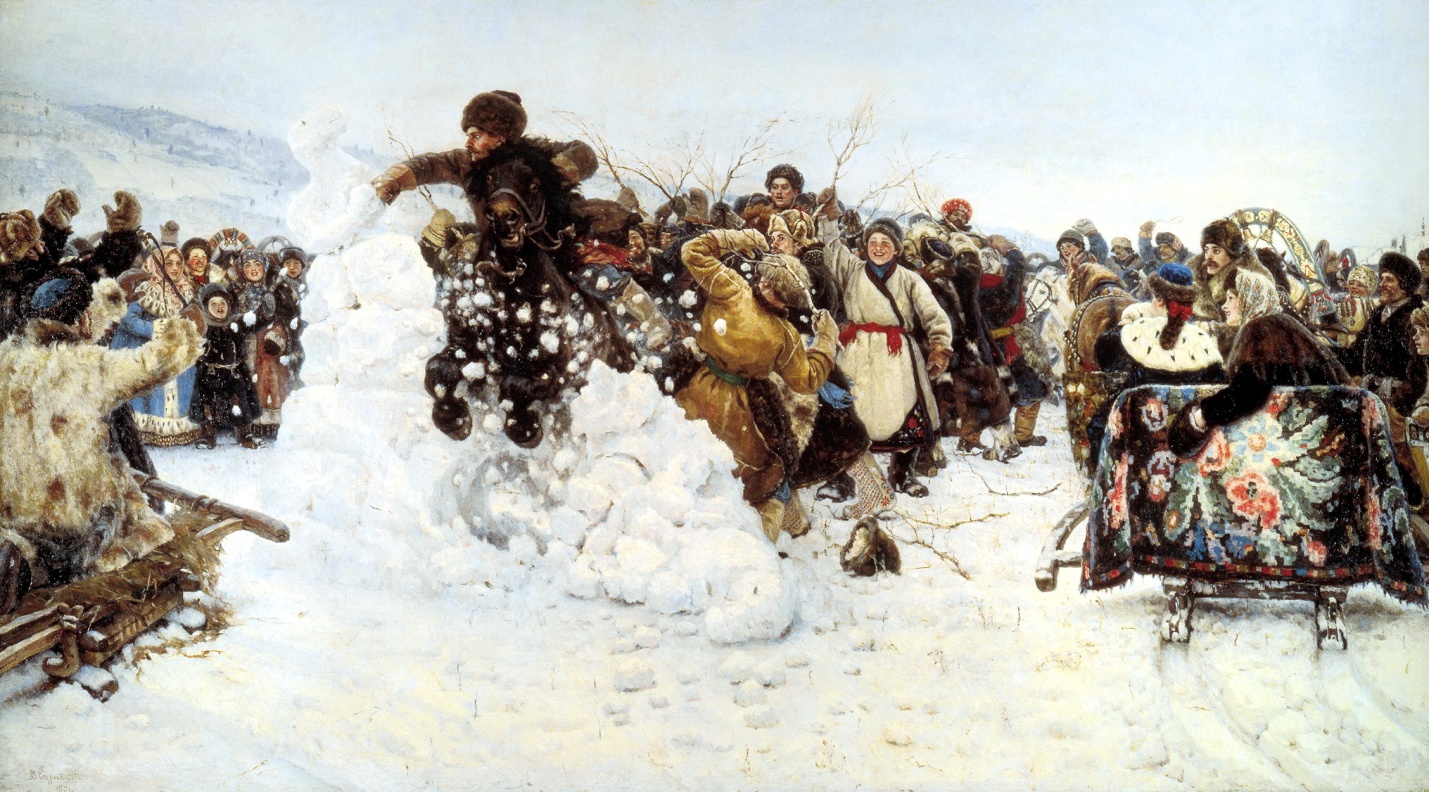 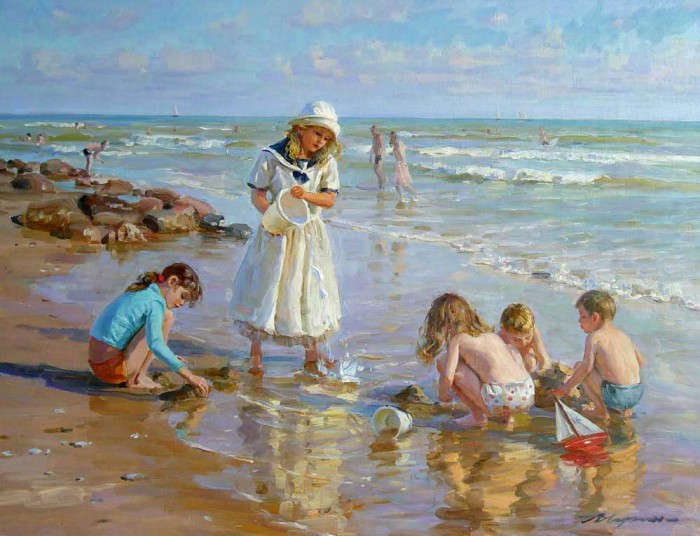 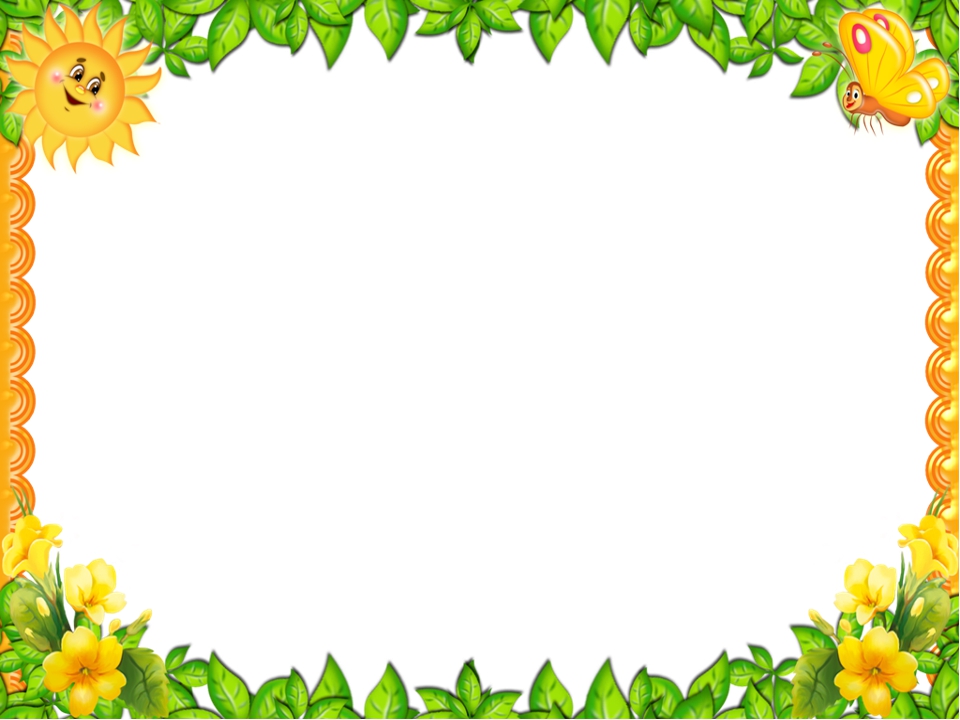 Как называют художника , изображающего море?
Третьяковская картинная галерея
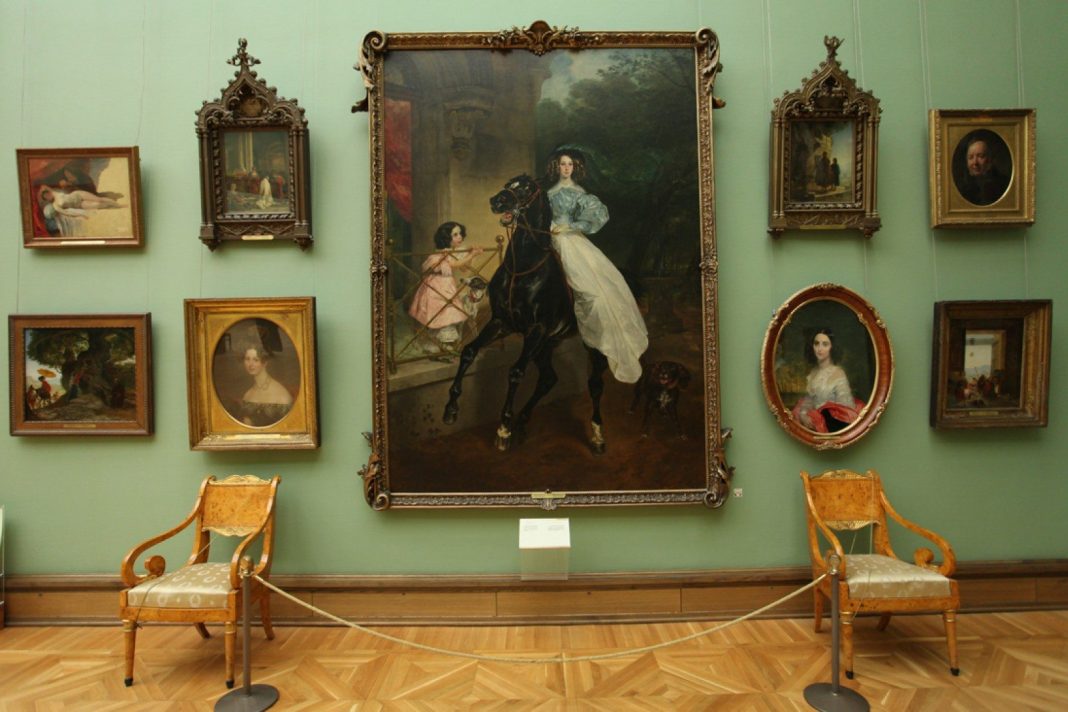 А) маринист       Б) живописец     В) пейзажист
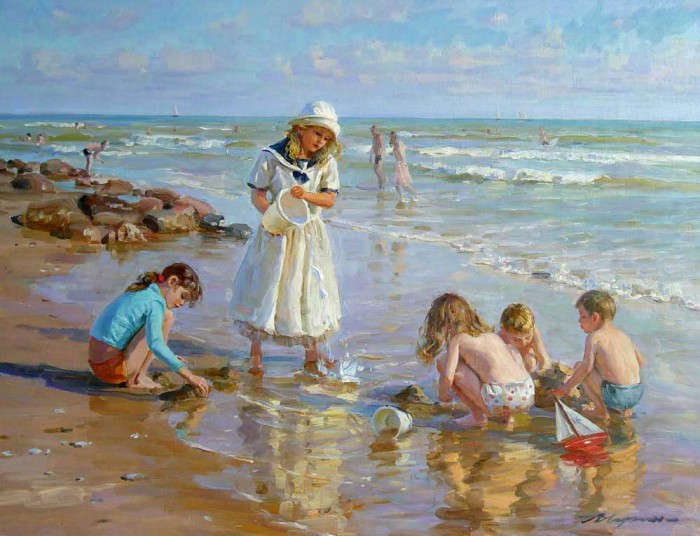 Картинная галерея Эрмитажа
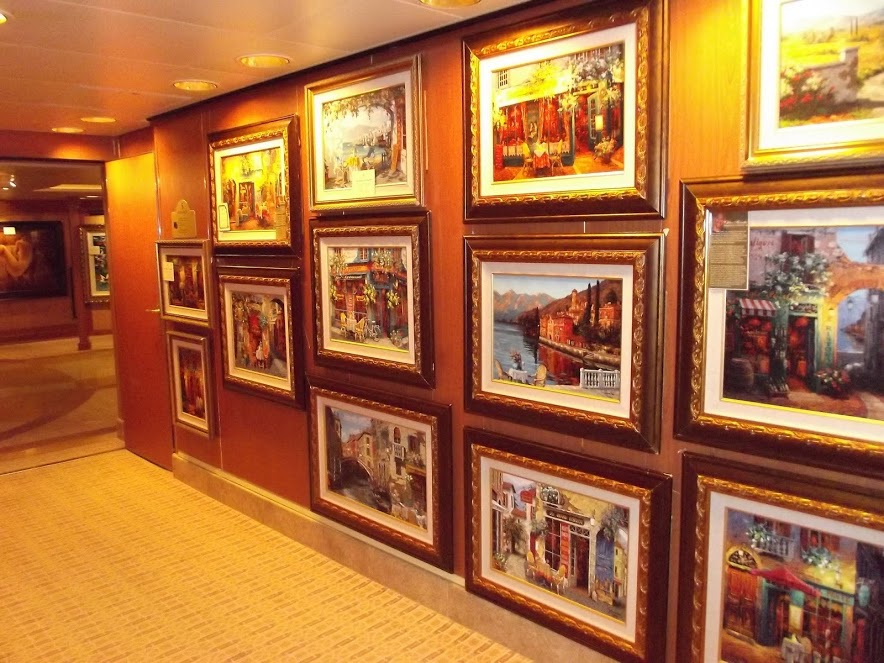 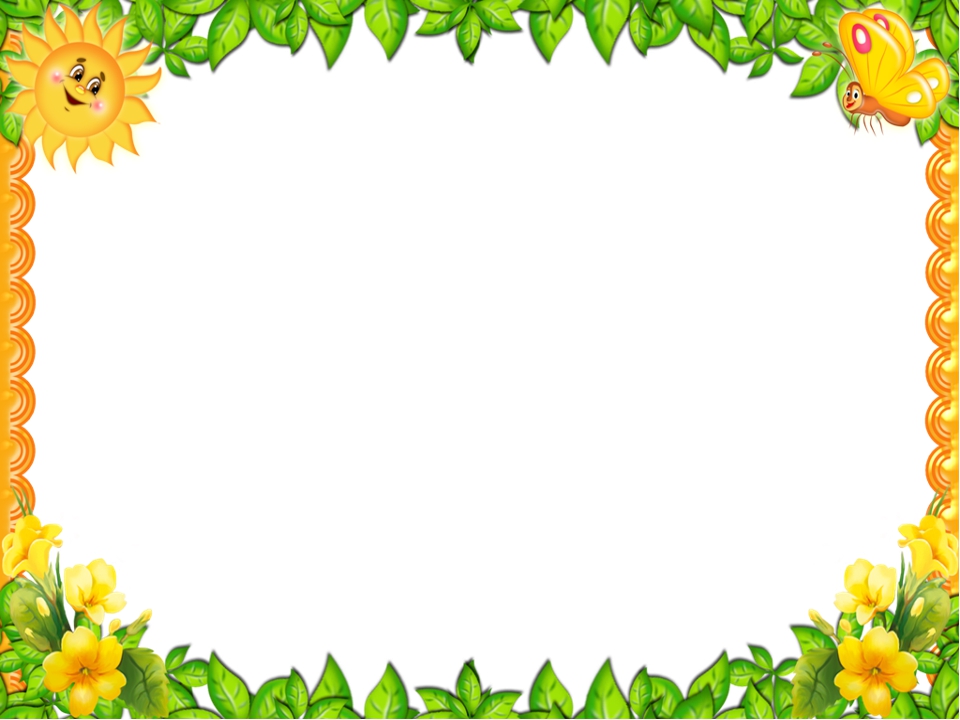 Как называют художника , изображающего море?
А) маринист       Б) живописец     В) пейзажист
ВИКТОРИНА
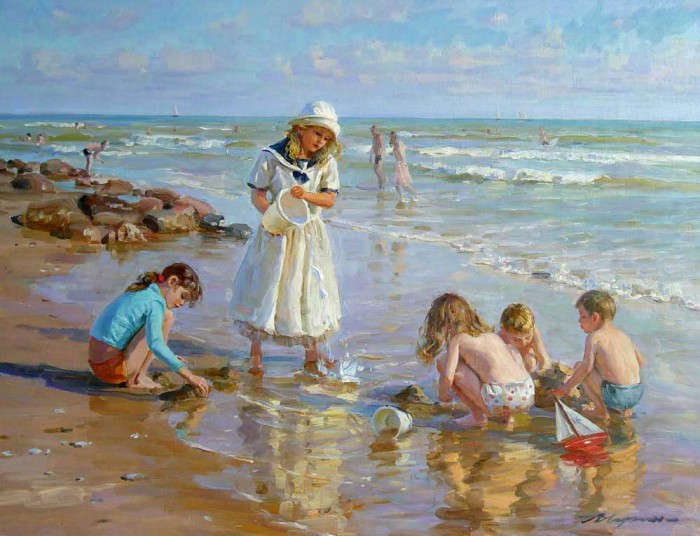 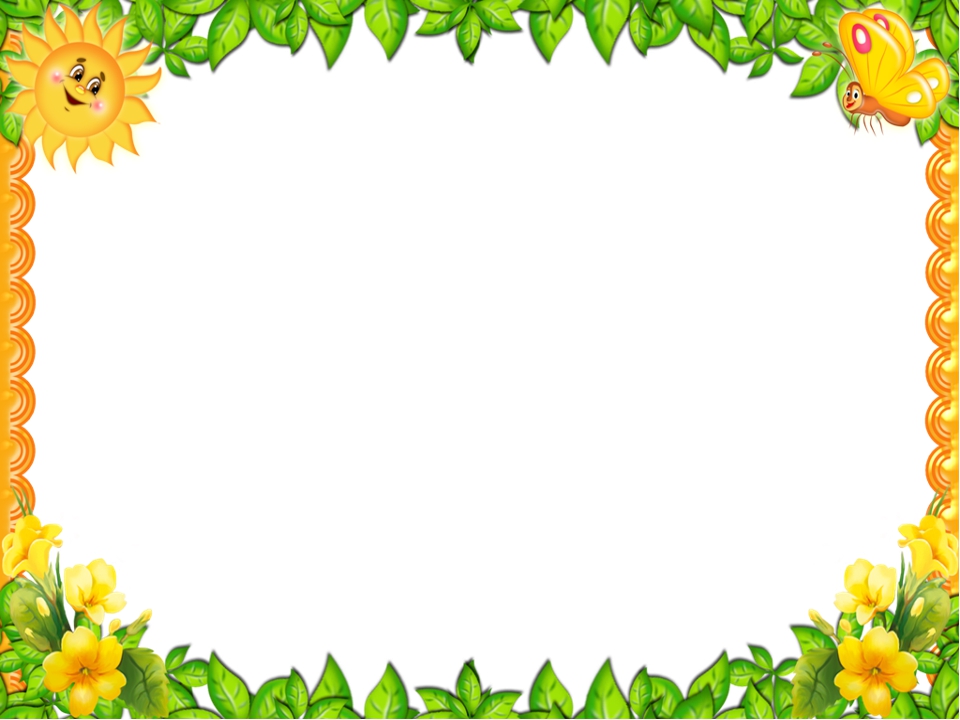 Как называют художника , изображающего море?
Назови жанр
А) маринист       Б) живописец     В) пейзажист
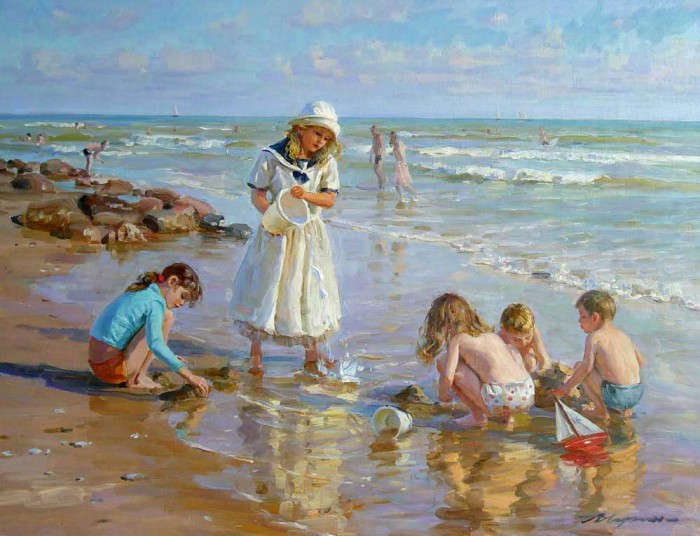 «На картинах этого жанра распускаются цветы, зреют ягоды, а еще встречаются вазы, тарелки и фрукты» (Натюрморт)
«Благодаря этому жанру мы знаем, как одевались люди в давние времена, какая была мода. Мы можем узнать, как выглядел тот или иной человек, даже не видя его фотографии». (Портрет)
«C картин этого жанра на нас глядят глаза животных и птиц. Мы можем почувствовать их грацию, увидеть их окрас, иногда – узнать о повадках». (Анималистический жанр).
После одного из описаний предложить ребенку выбрать из представленных работ те, которые соответствуют, по его мнению, этому жанру. Рассказать, что это за жанр и почему.
«На картинах этого жанра часто цветут сады и распускаются цветы, иногда может пойти дождь или снег»(Пейзаж)
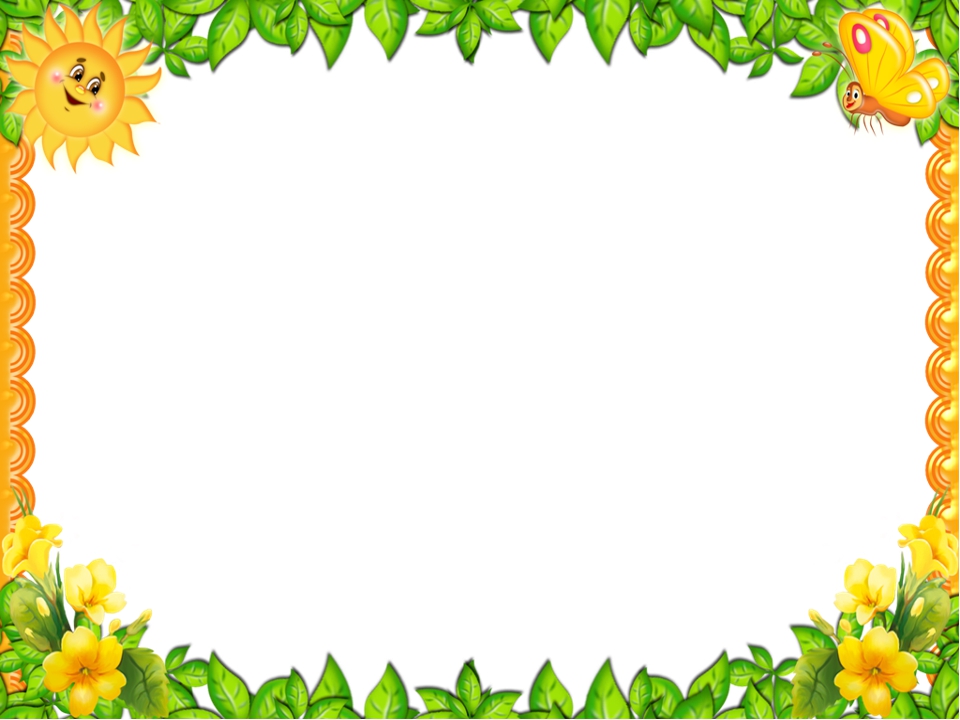 Как называют художника , изображающего море?
К какому жанру искусства относится картина ?
А) маринист       Б) живописец     В) пейзажист
А) пейзаж
Б) бытовой
В) батальный
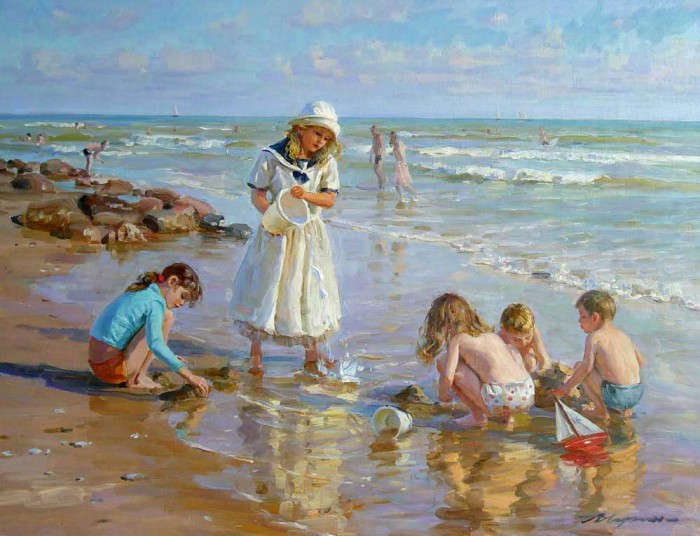 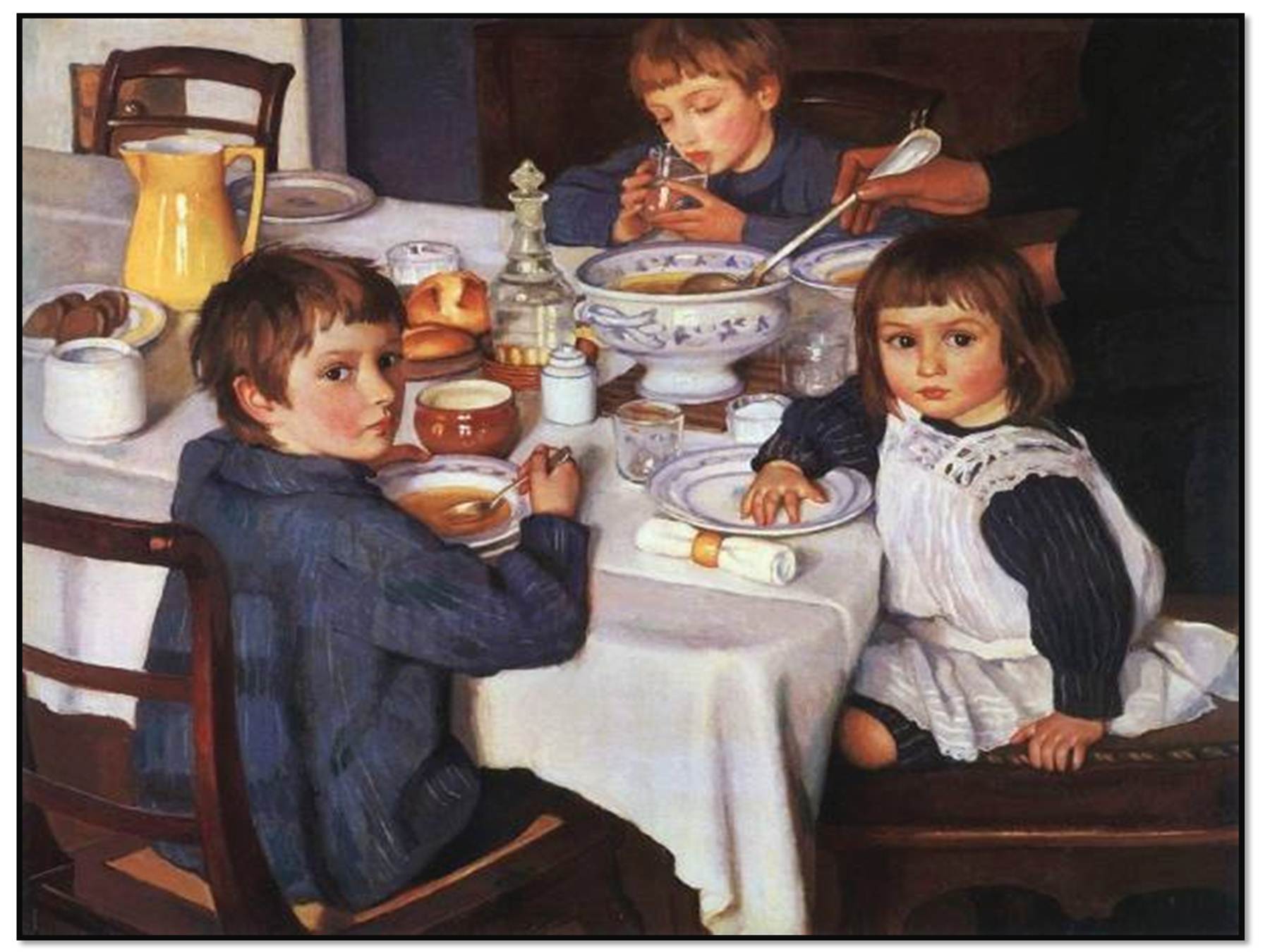 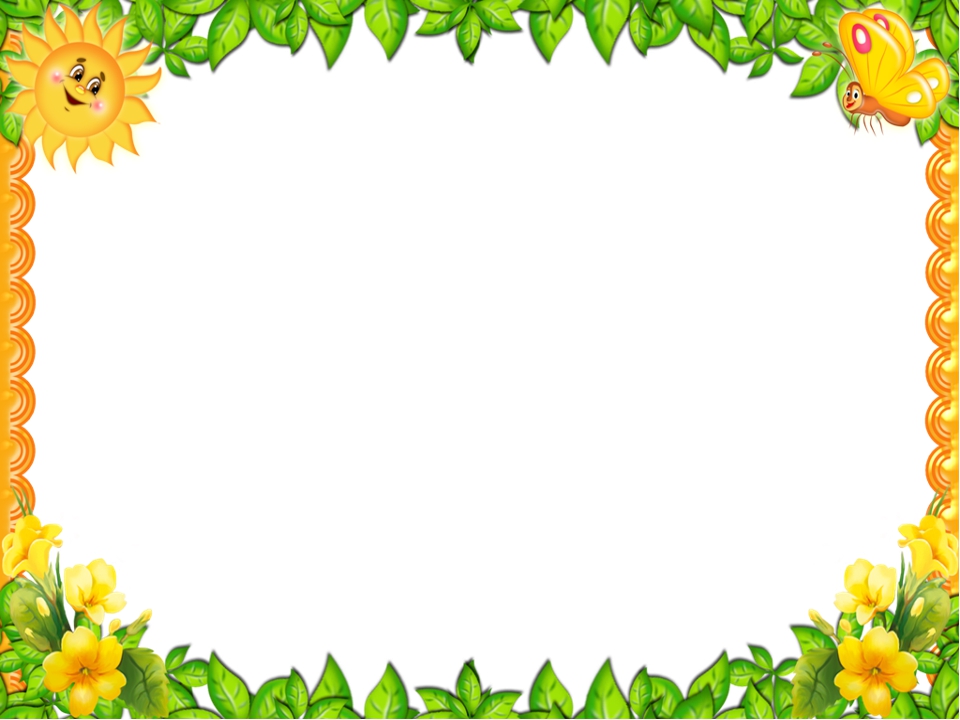 Как называют художника , изображающего море?
Как называют художника, изображающего животных
А) маринист       Б) живописец     В) пейзажист
А) портретист
Б) пейзажист
В) анималист
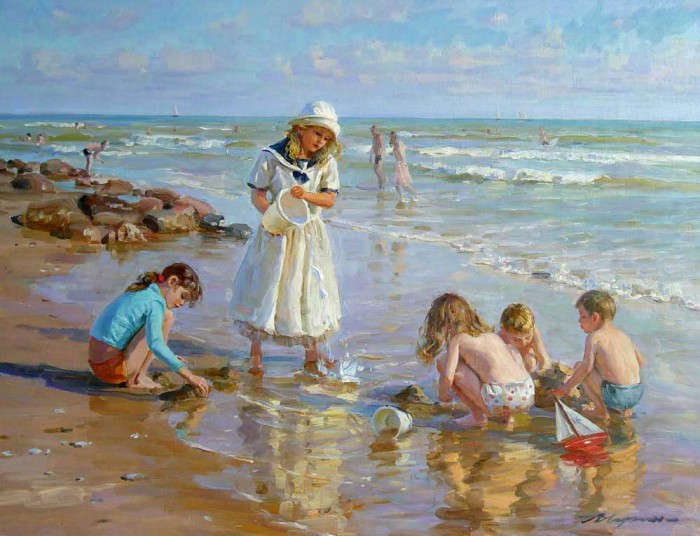 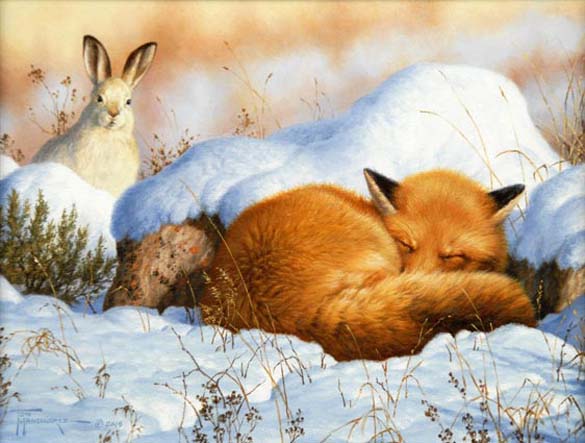 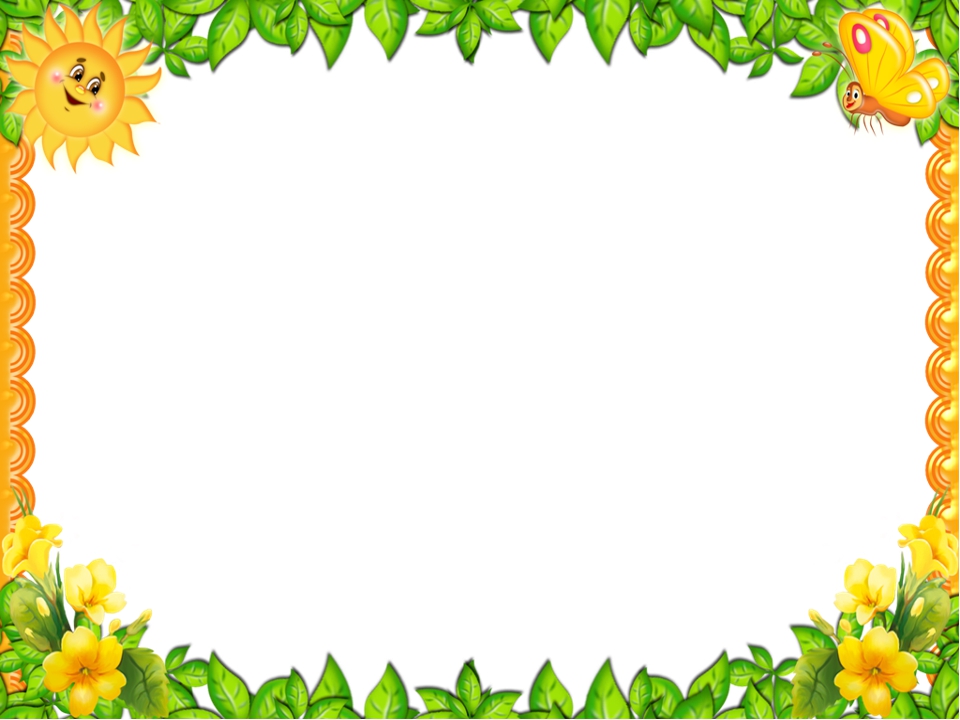 Как называют художника , изображающего море?
Какая из картин выполнена в жанре пейзаж?
А) маринист       Б) живописец     В) пейзажист
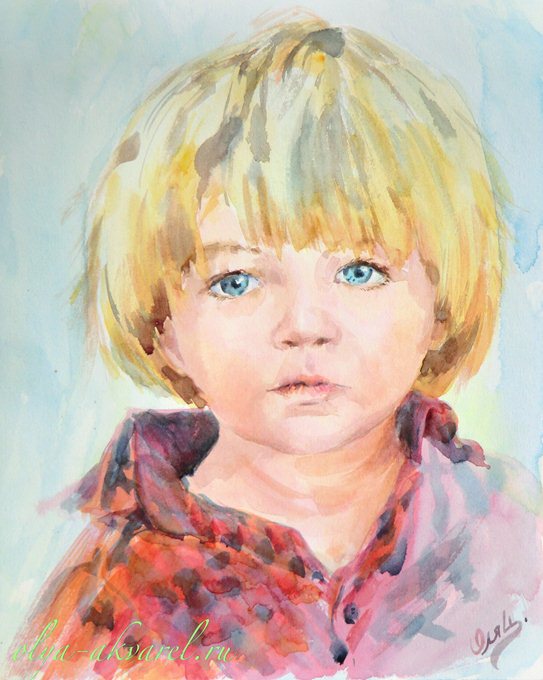 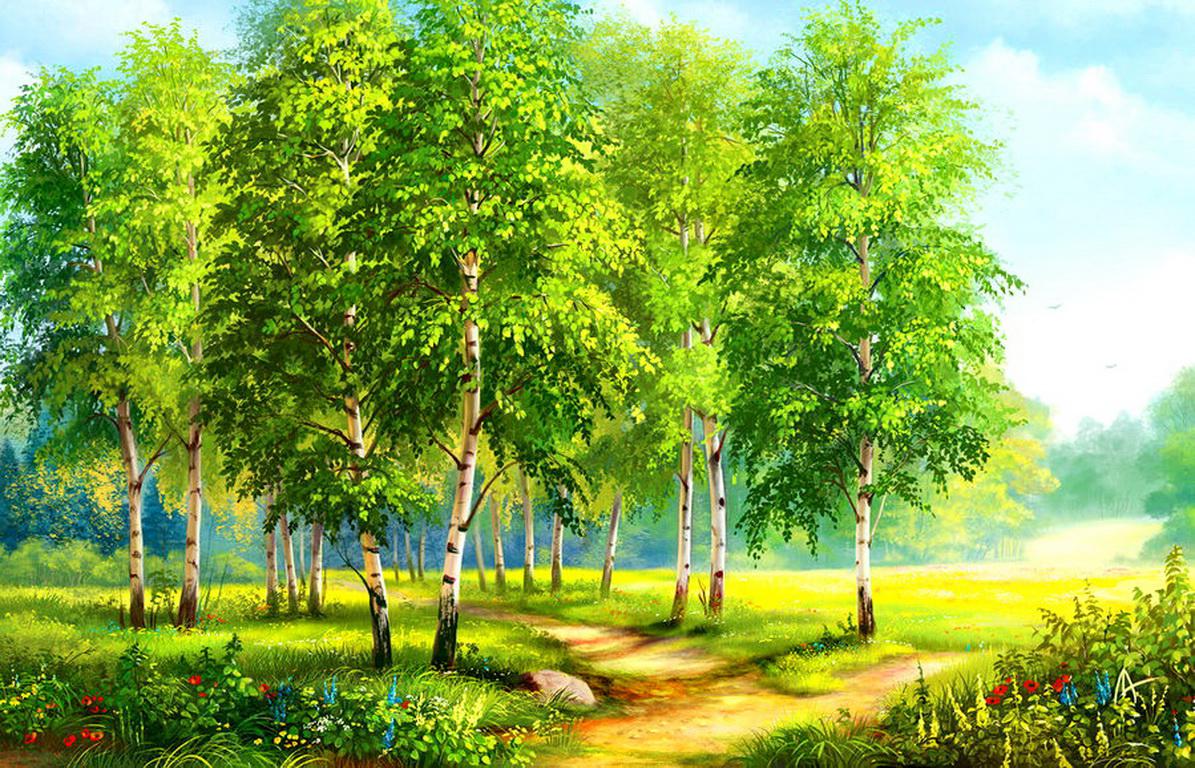 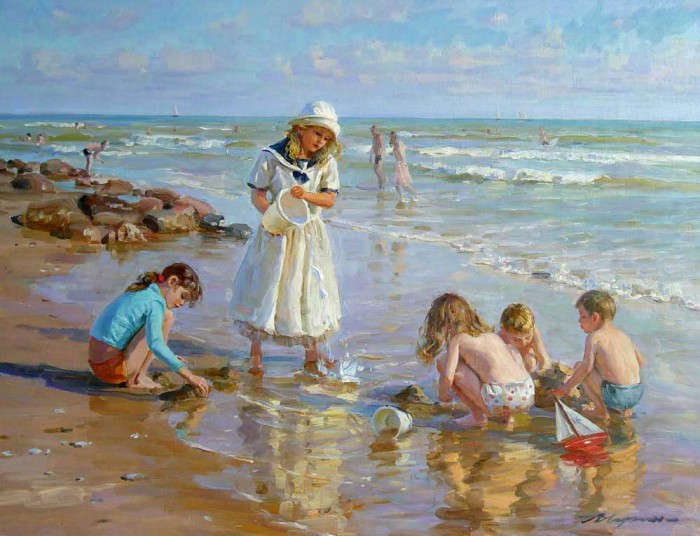 А
Б
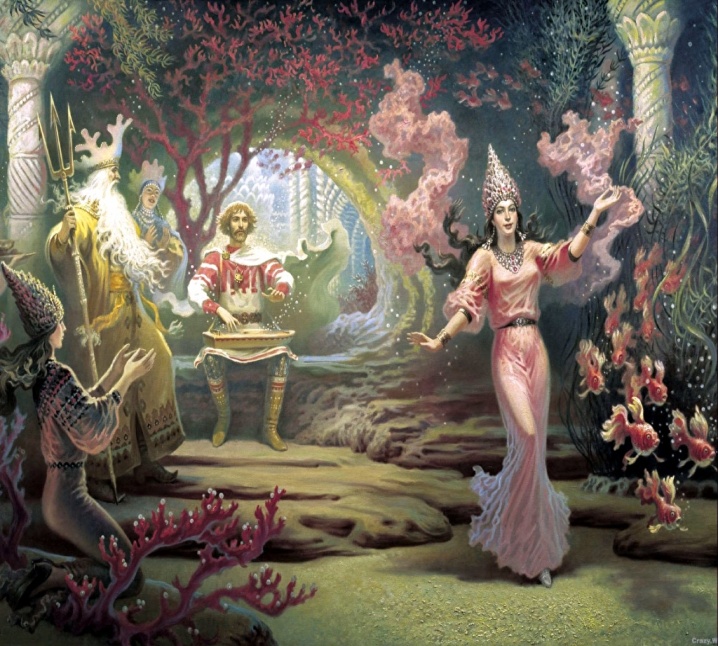 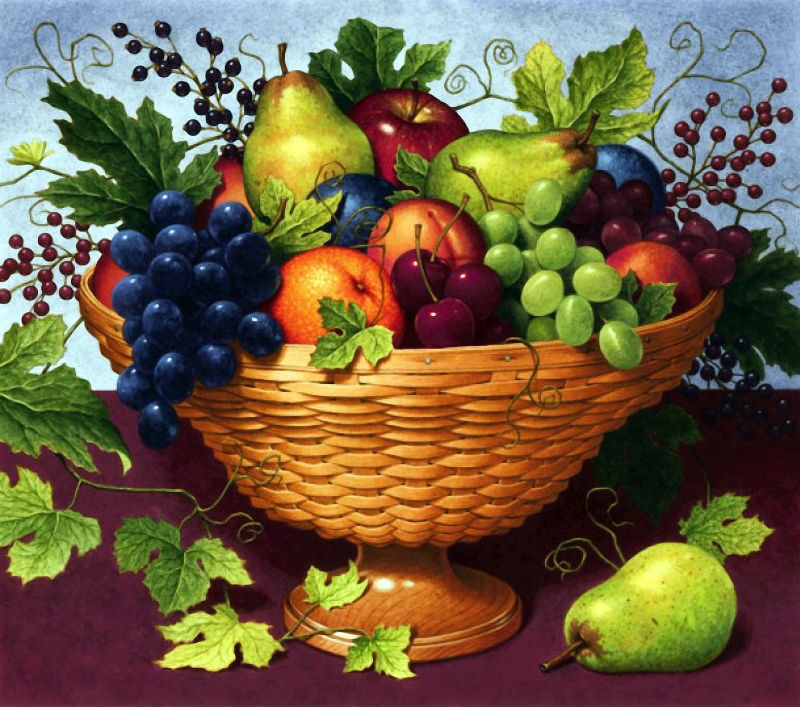 В
Г
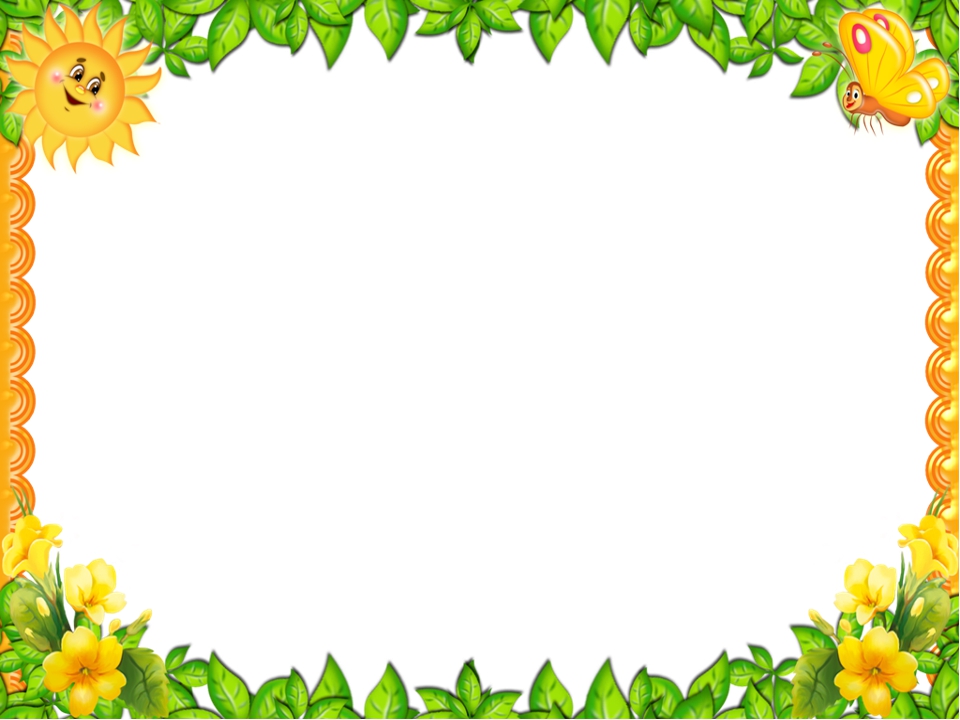 Как называют художника , изображающего море?
В каком жанре выполнена картина?
А) маринист       Б) живописец     В) пейзажист
Б) пейзажа
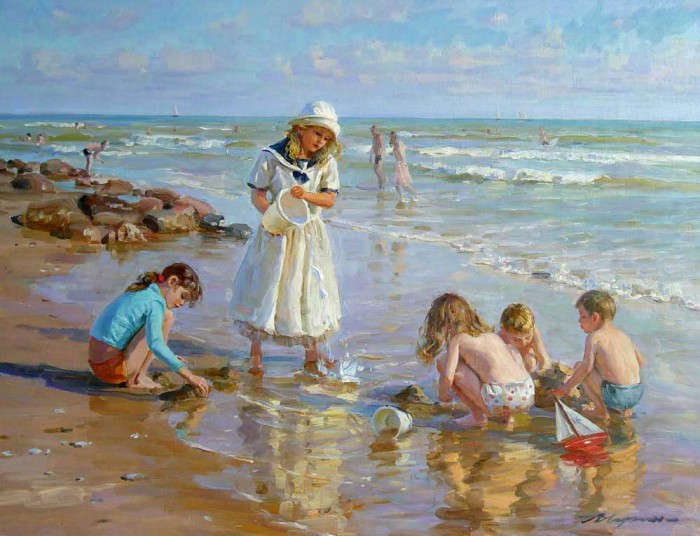 А) натюрморта
В) портрета
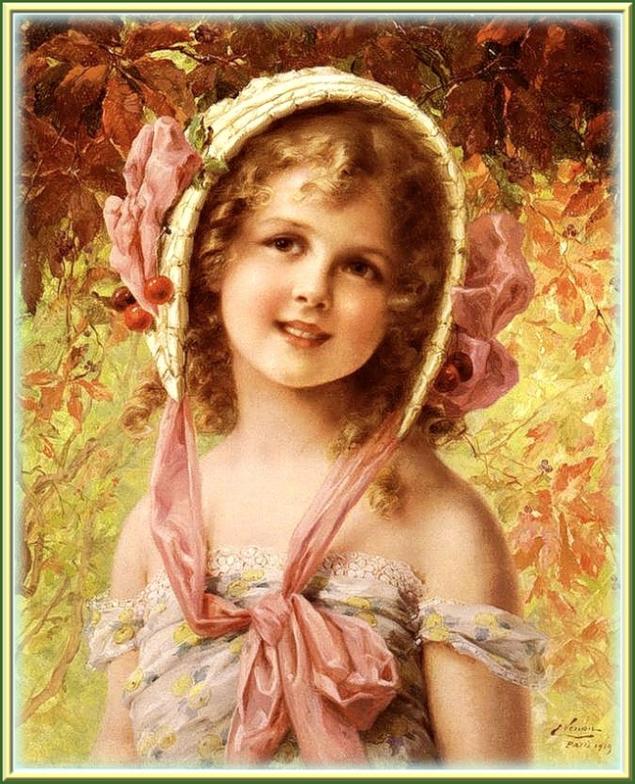 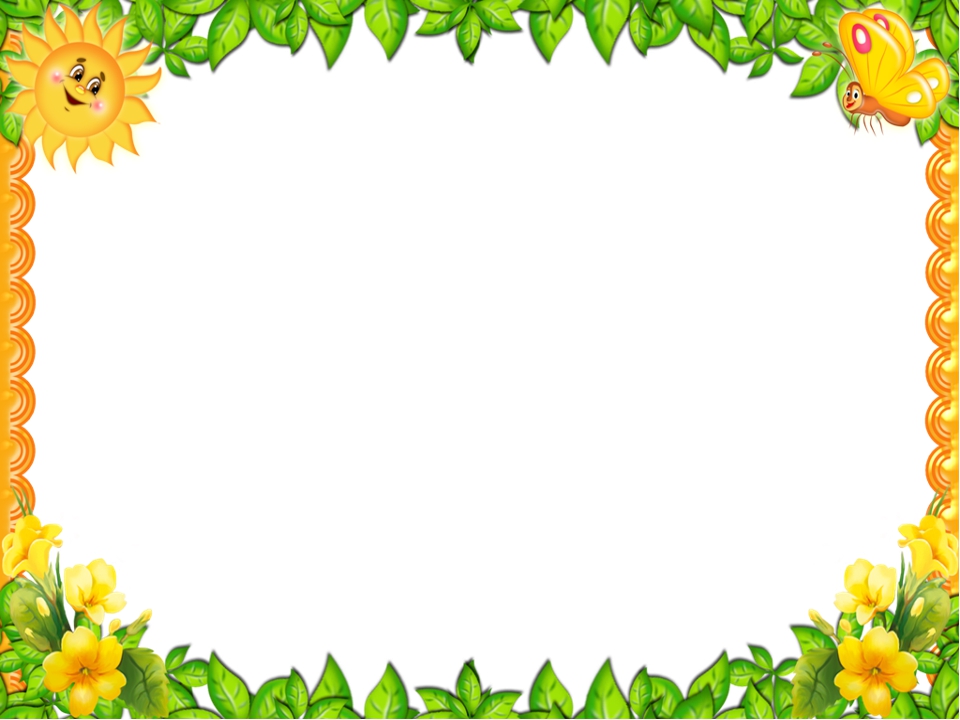 Как называют художника , изображающего море?
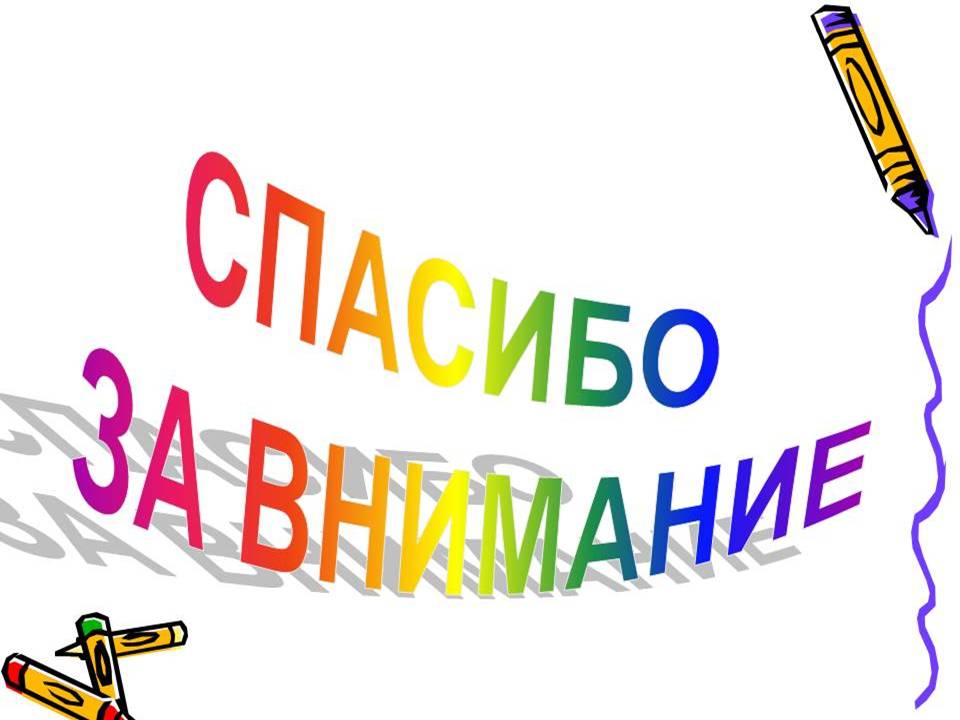 А) маринист       Б) живописец     В) пейзажист
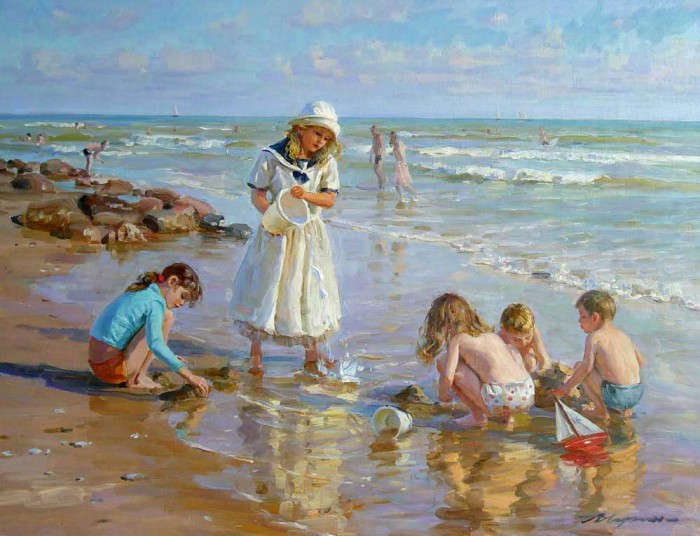